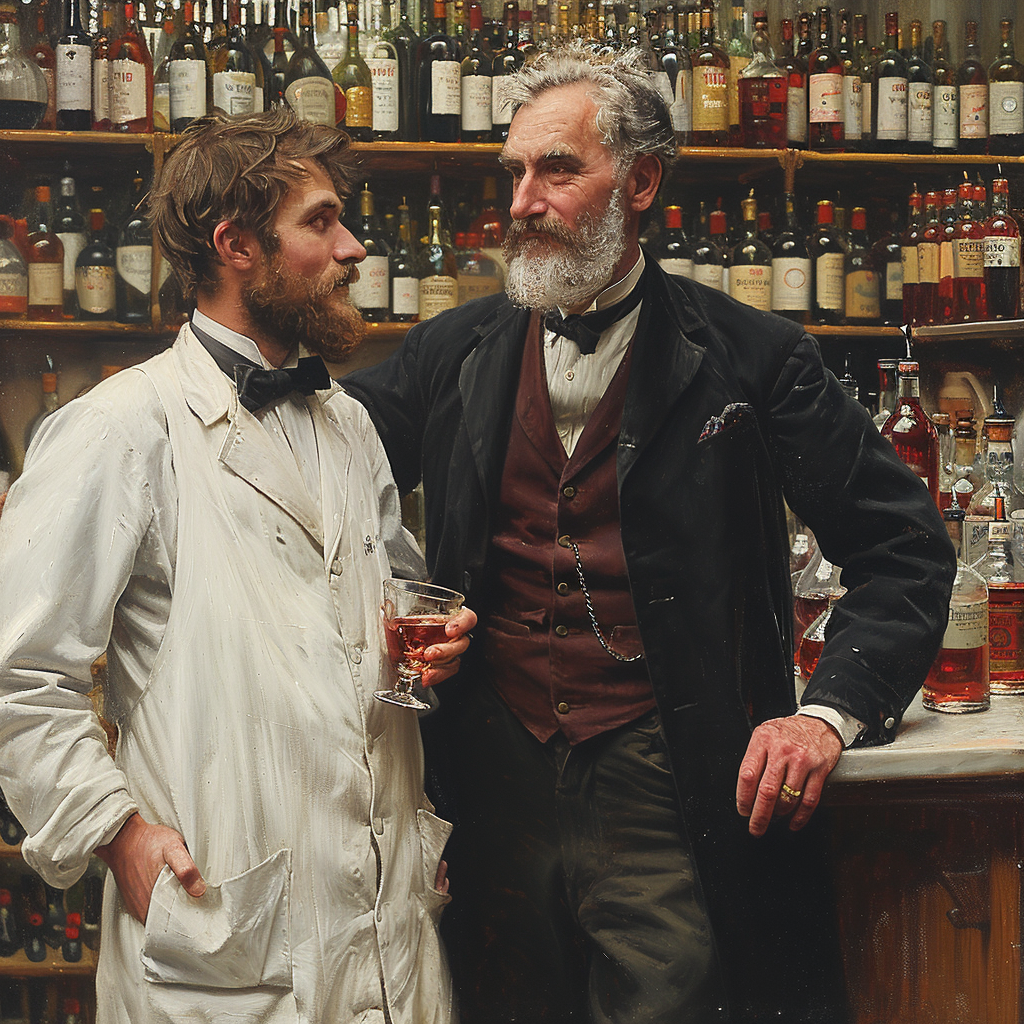 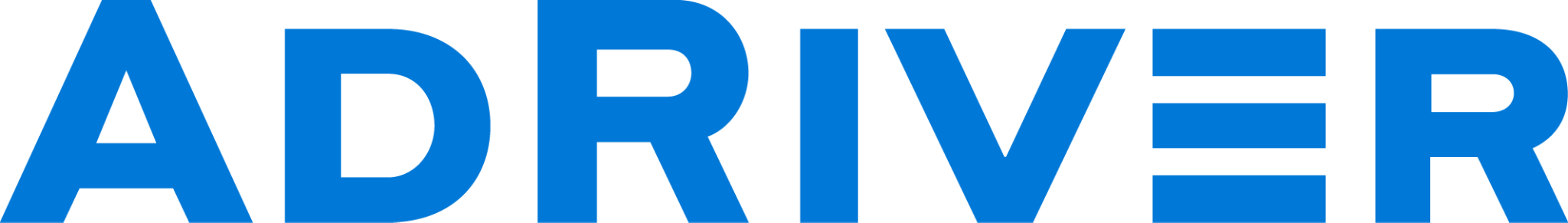 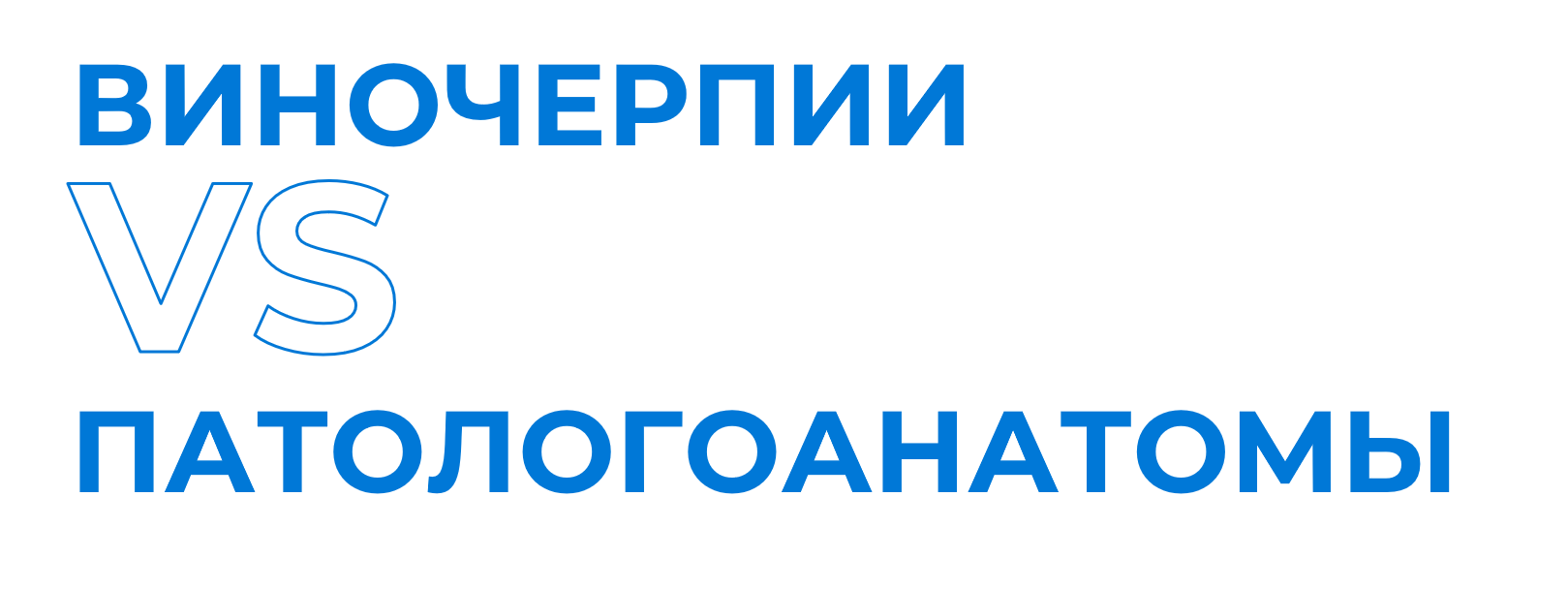 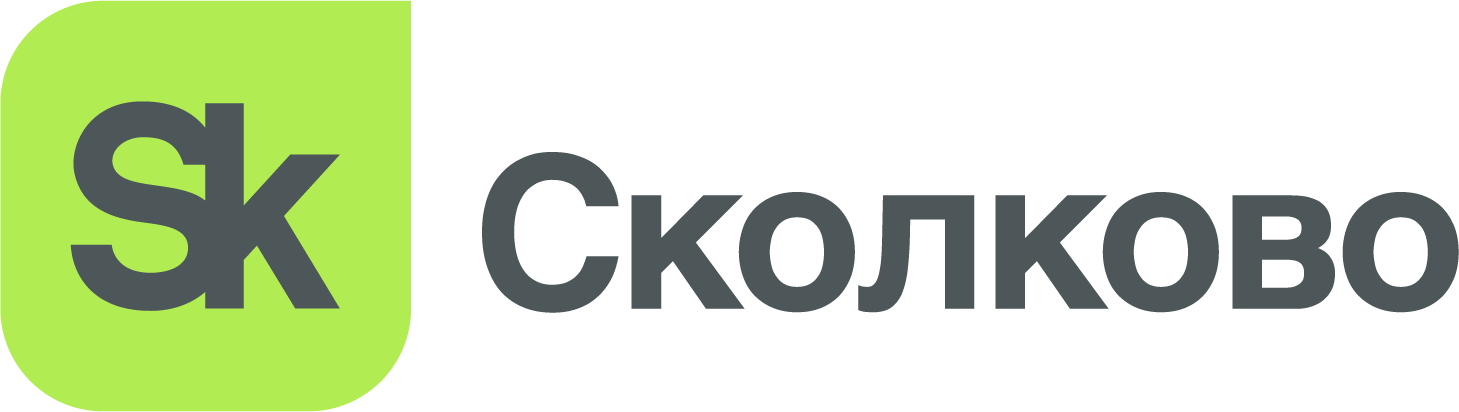 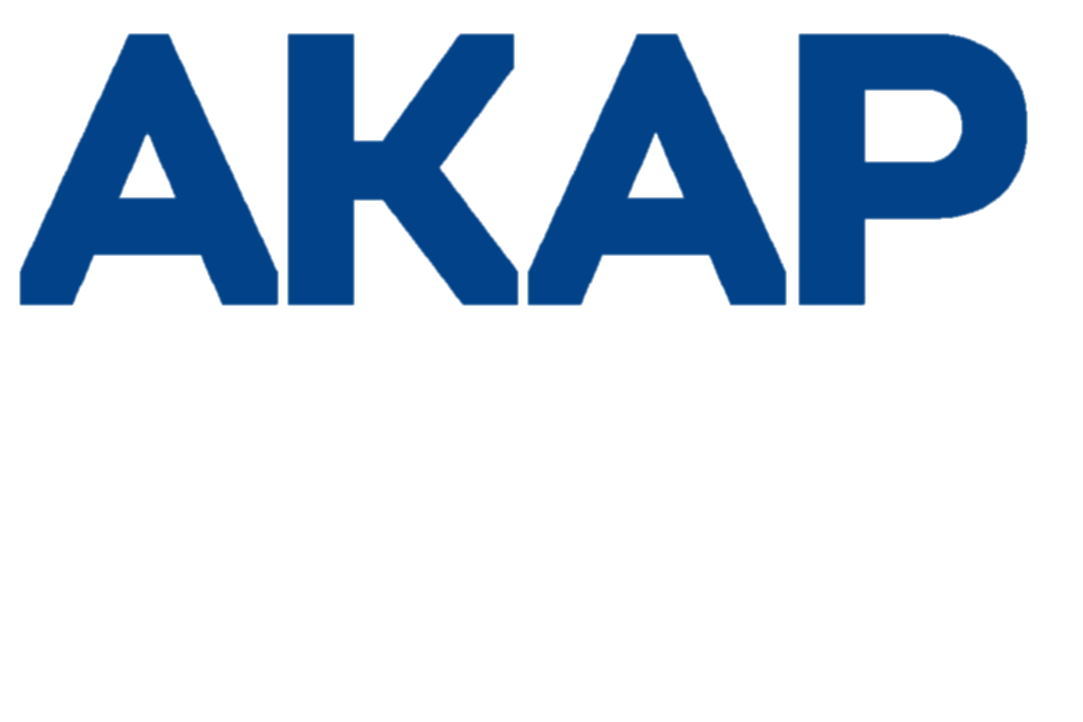 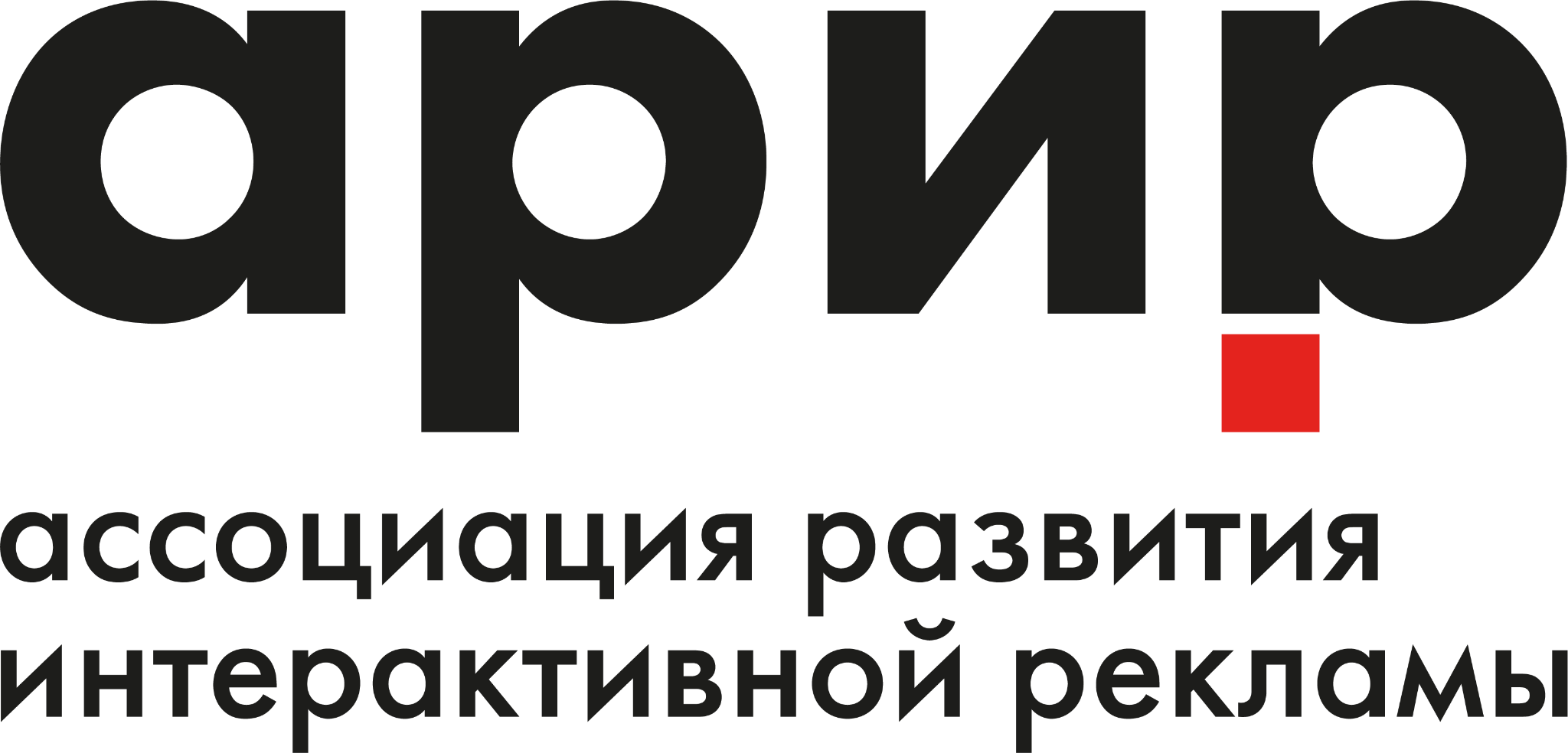 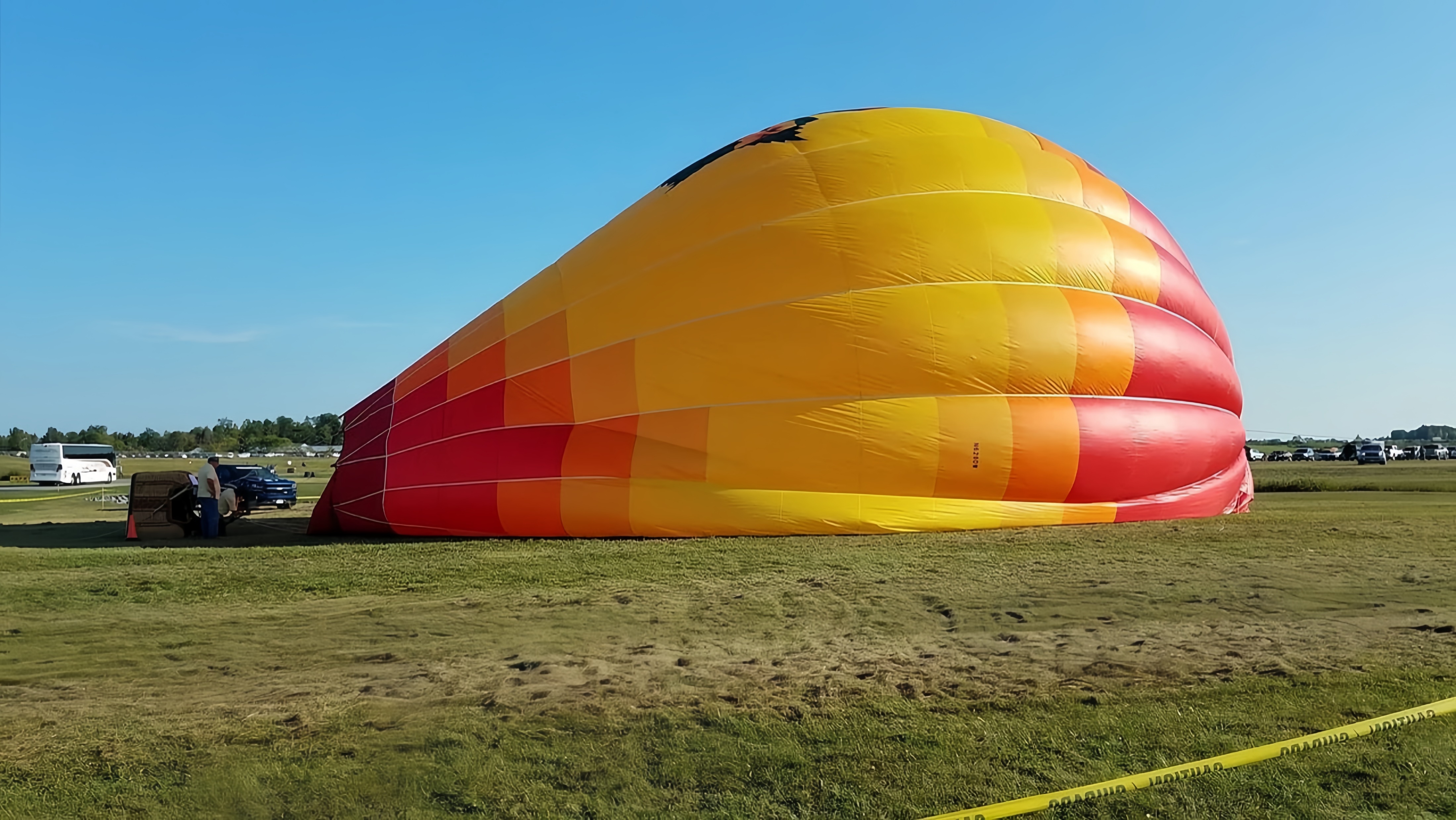 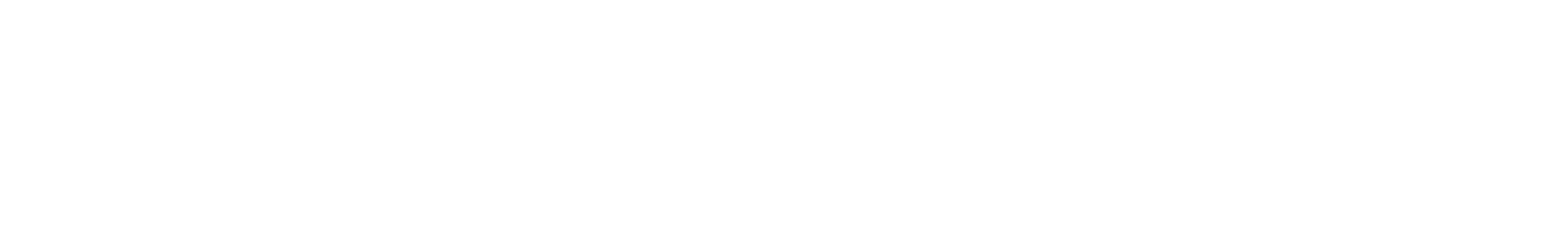 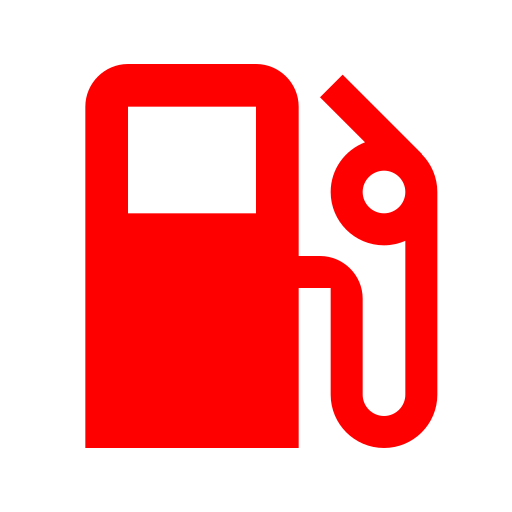 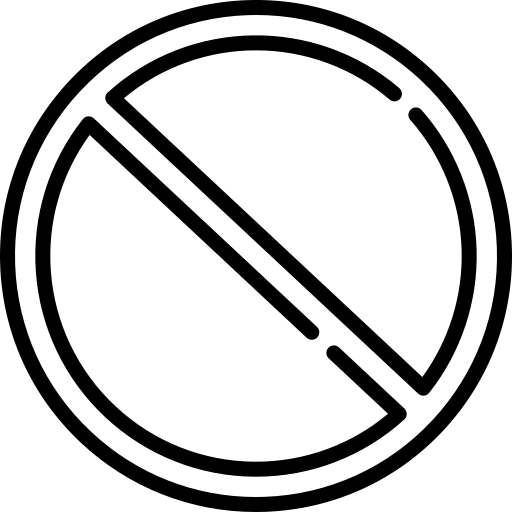 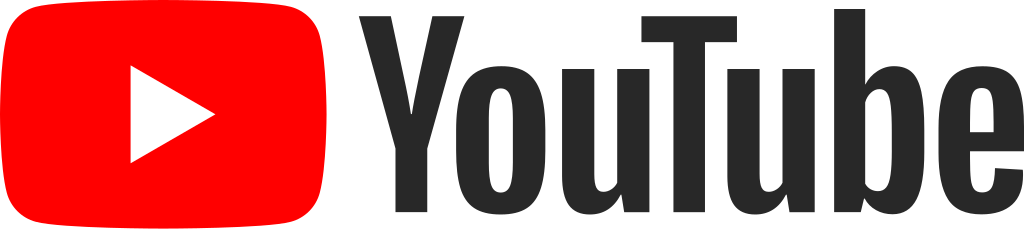 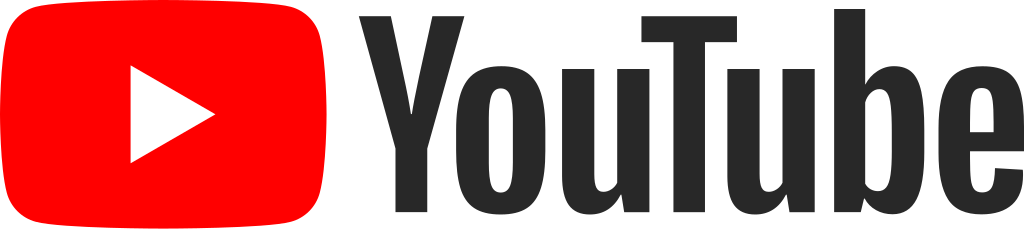 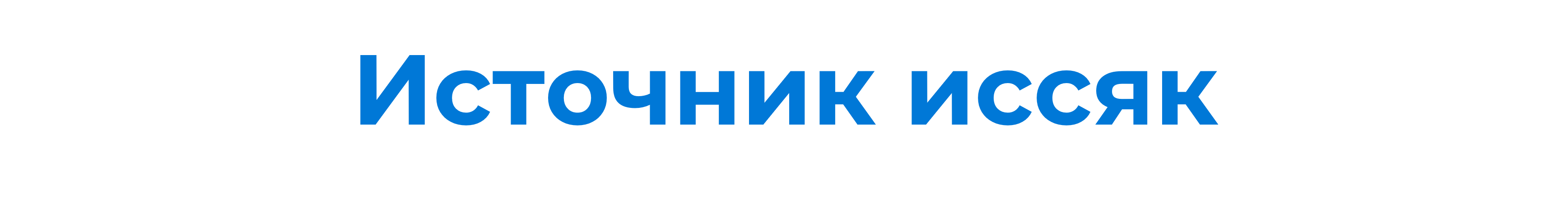 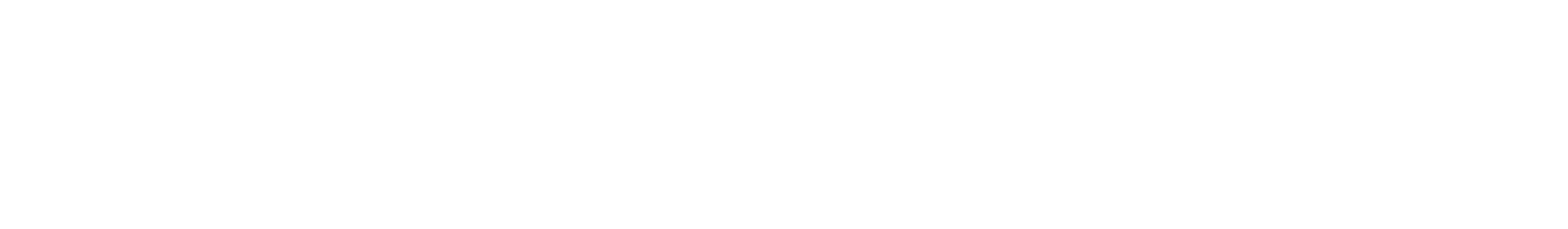 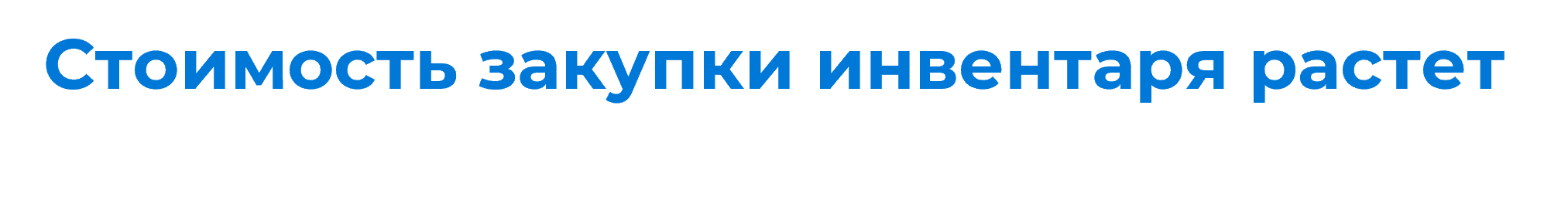 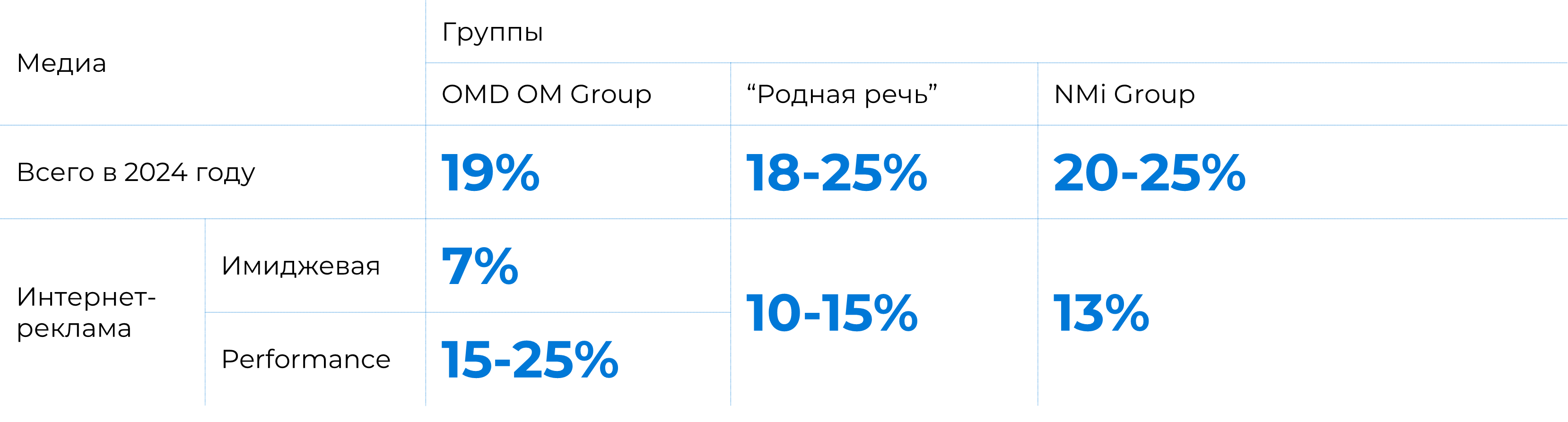 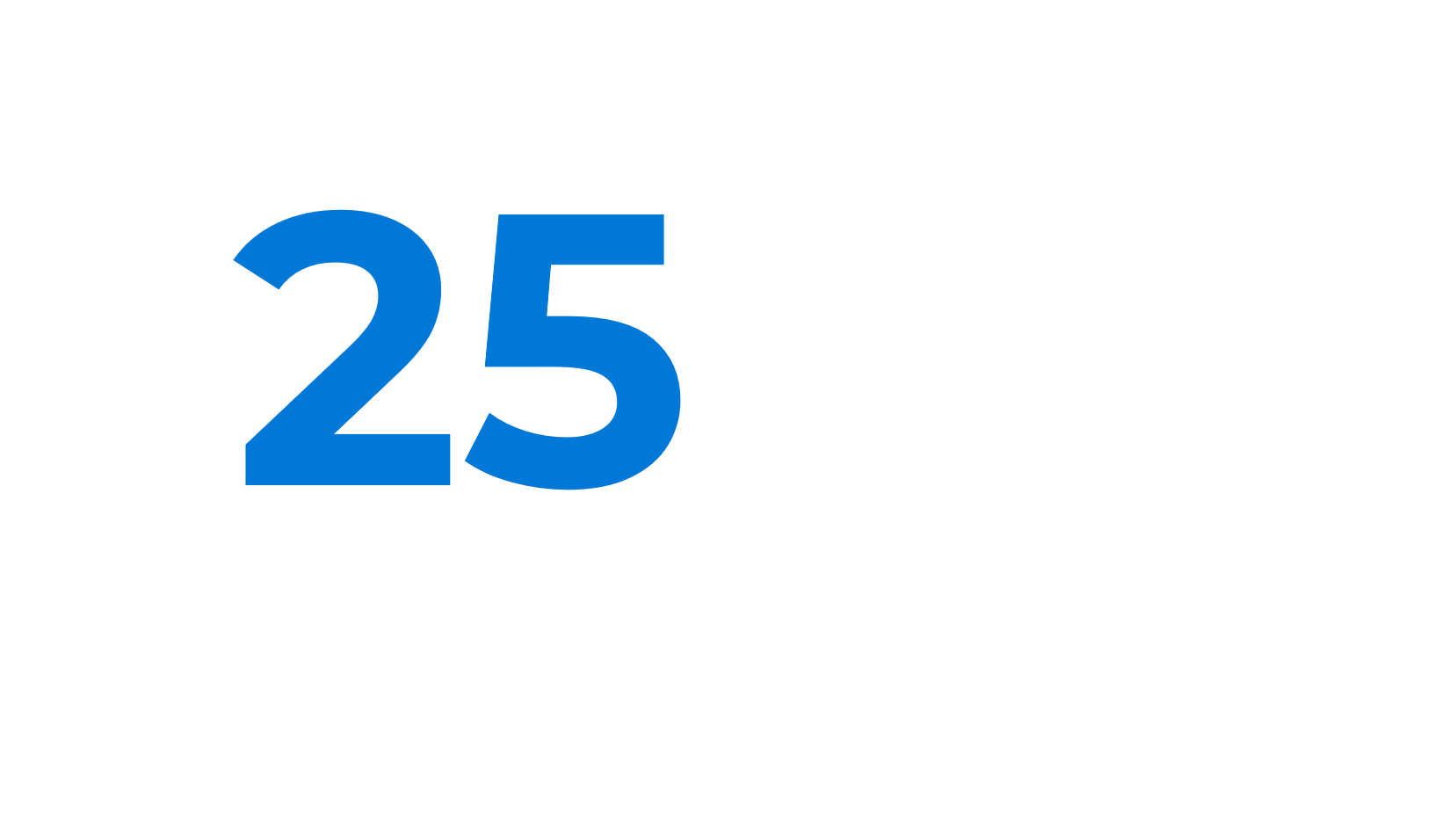 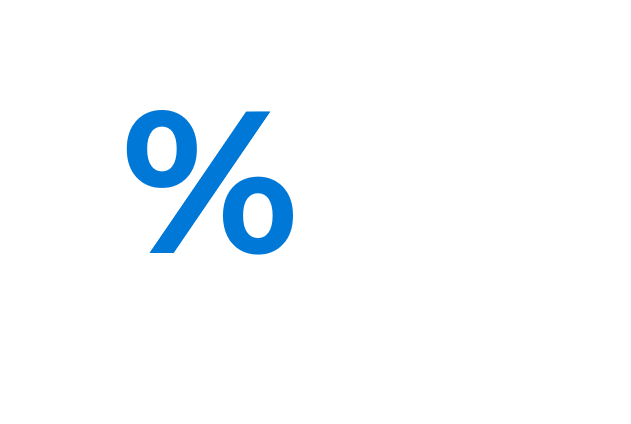 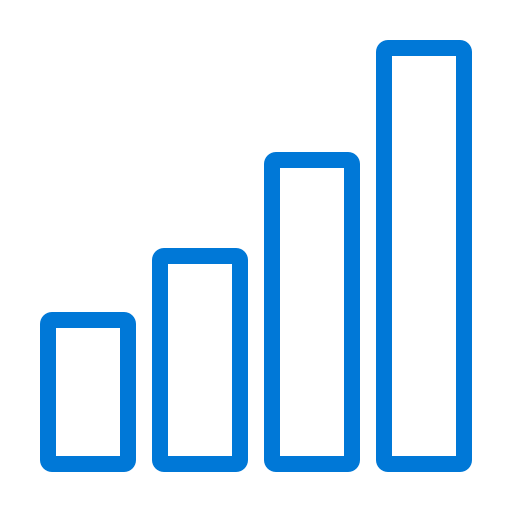 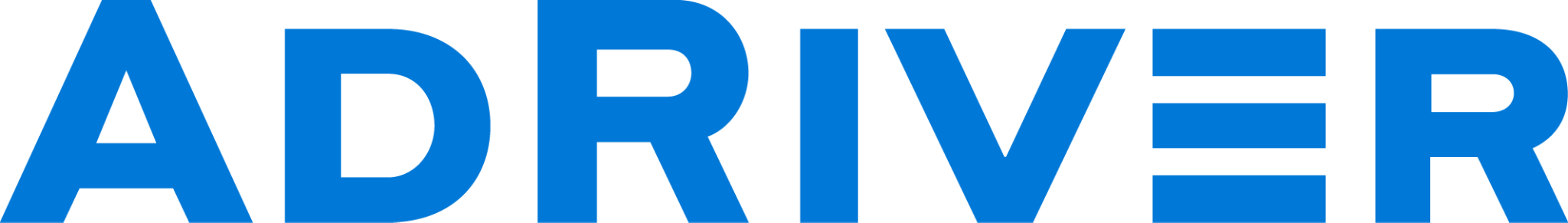 ЧТО
ГДЕ
ПРАВИЛЬНЫЙ ПОКАЗ
НА ПРАВИЛЬНОМ ДОМЕНЕ
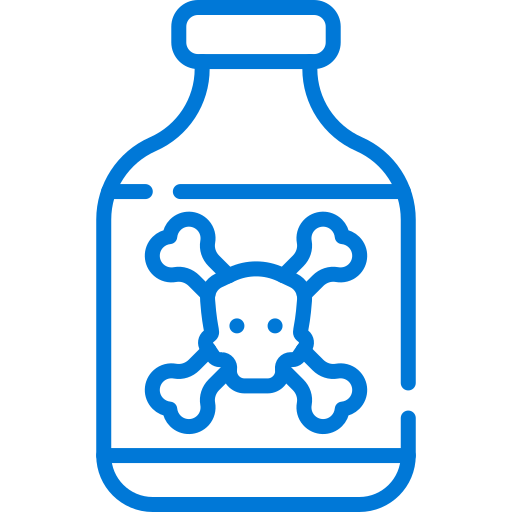 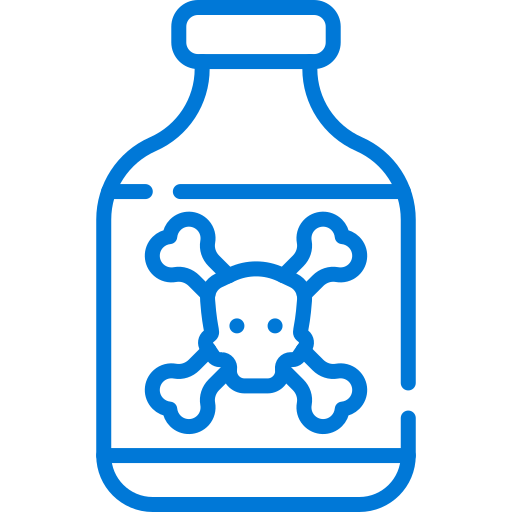 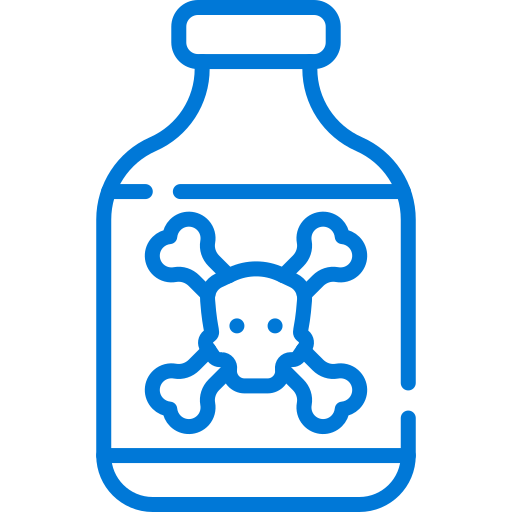 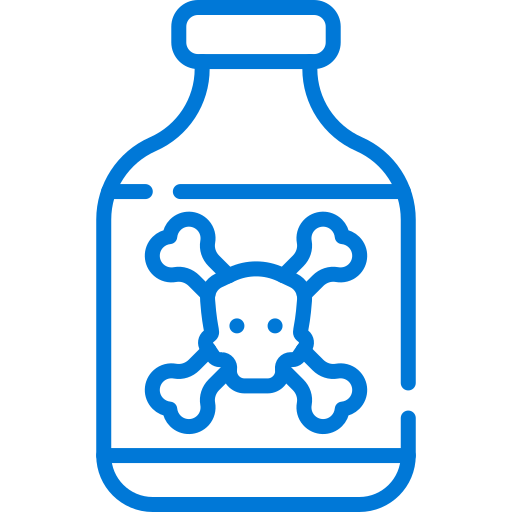 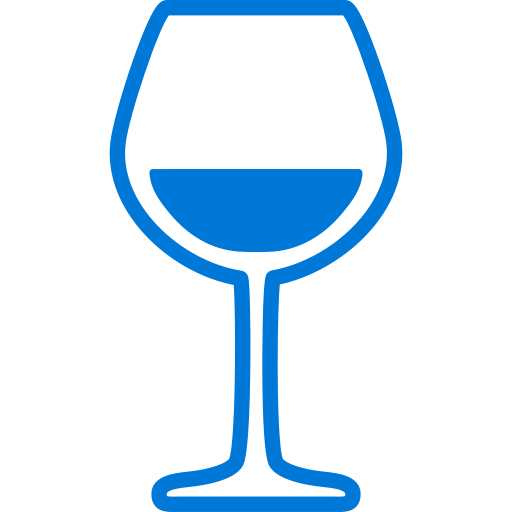 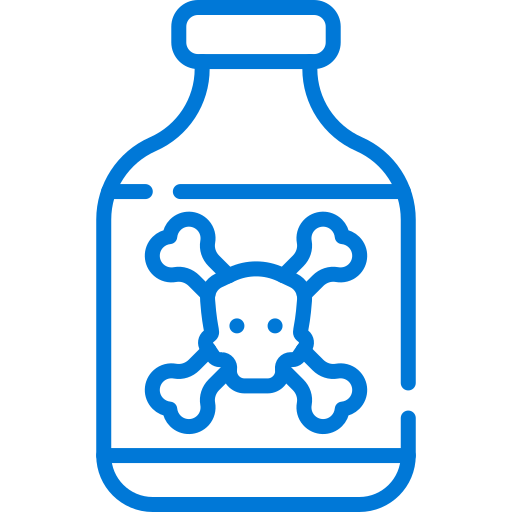 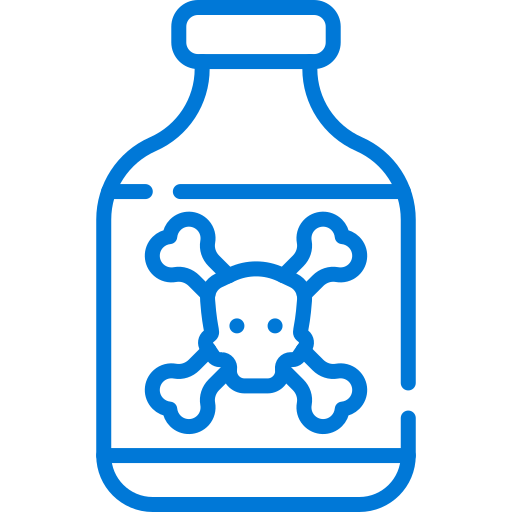 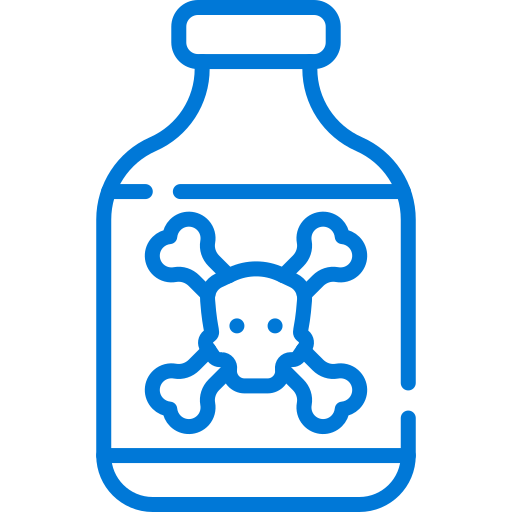 КАК
КОМУ
ПРАВИЛЬНОЙ АУДИТОРИИ
В ПРАВИЛЬНОМ ФОРМАТЕ
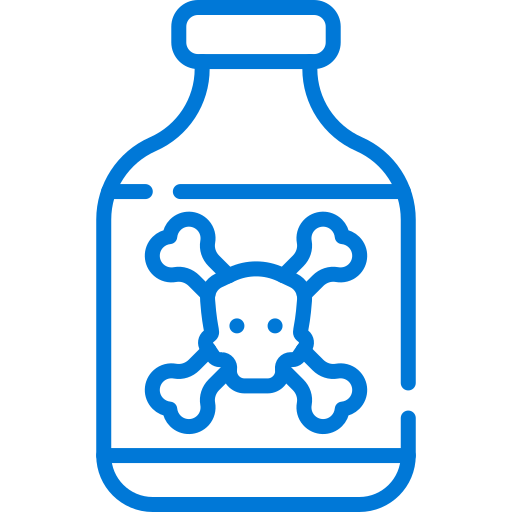 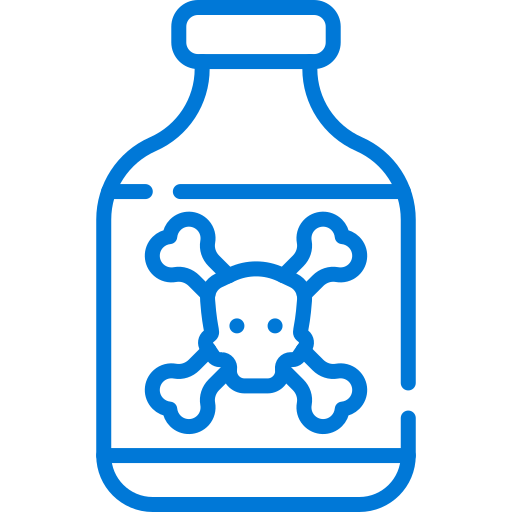 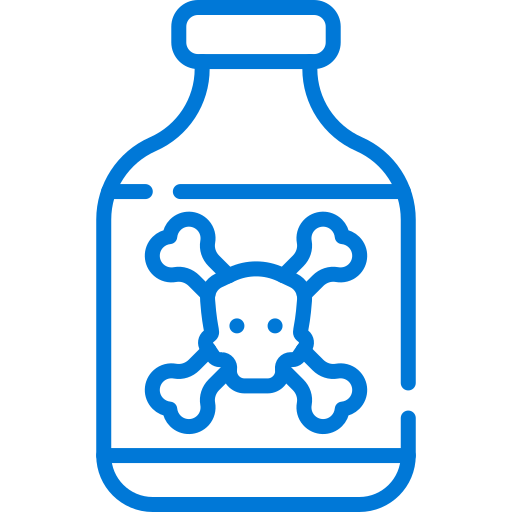 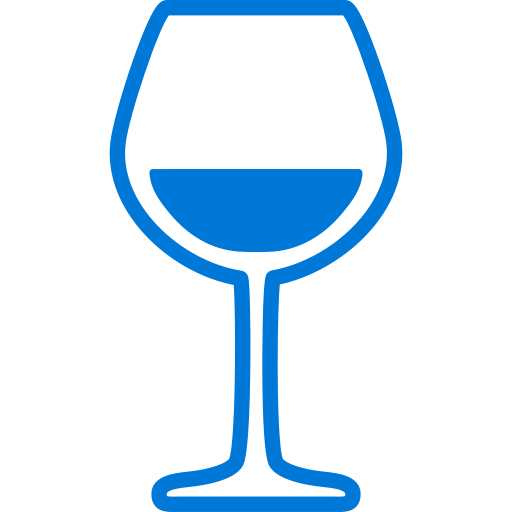 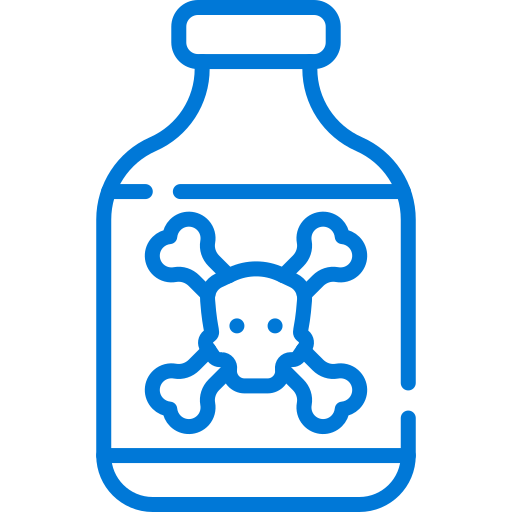 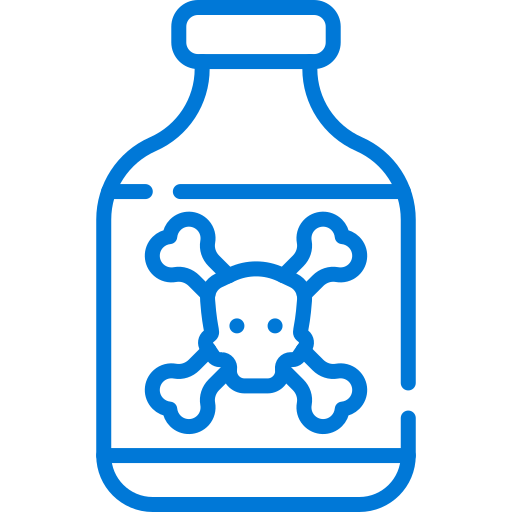 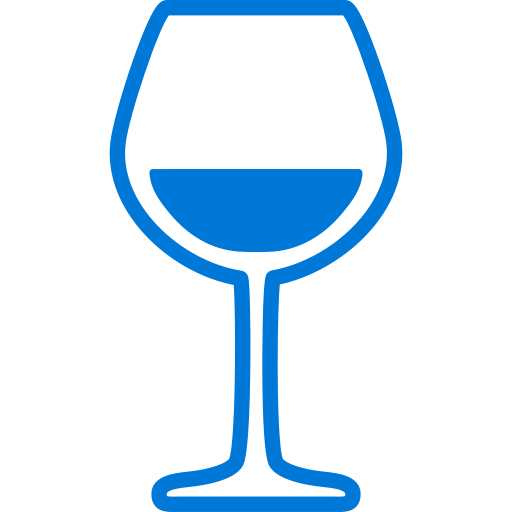 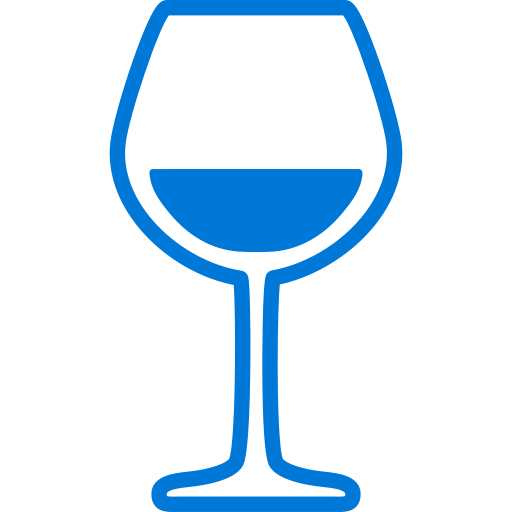 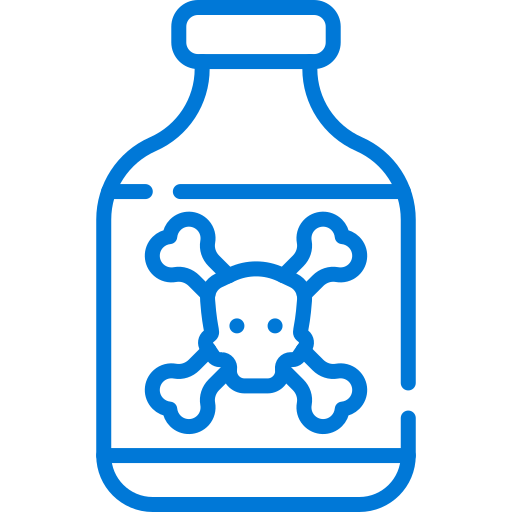 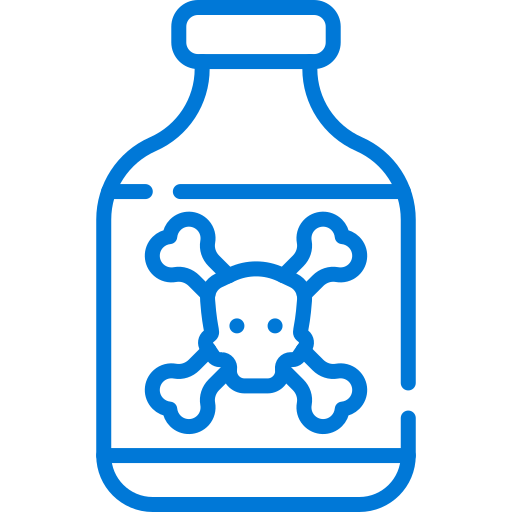 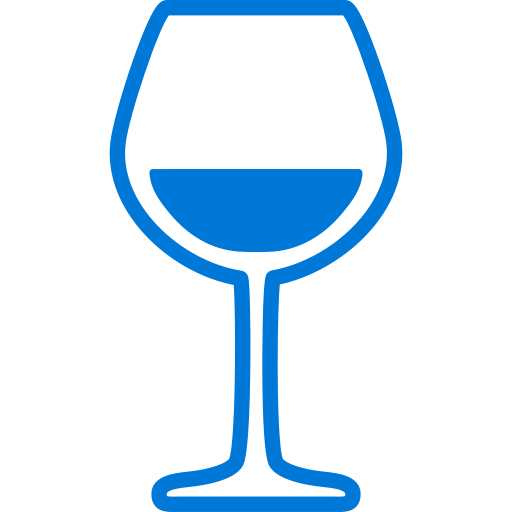 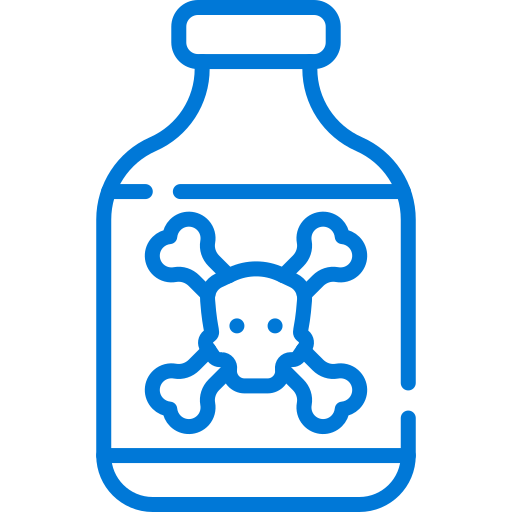 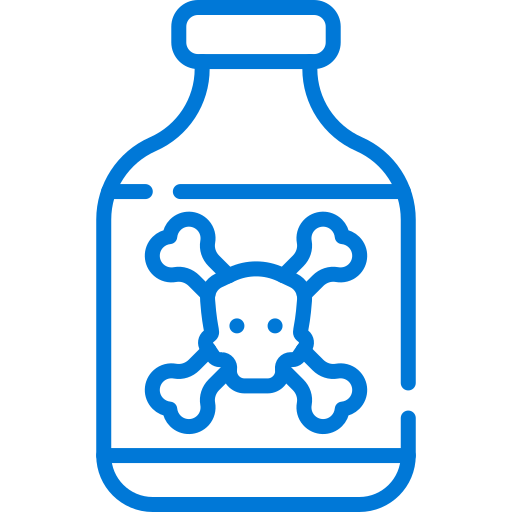 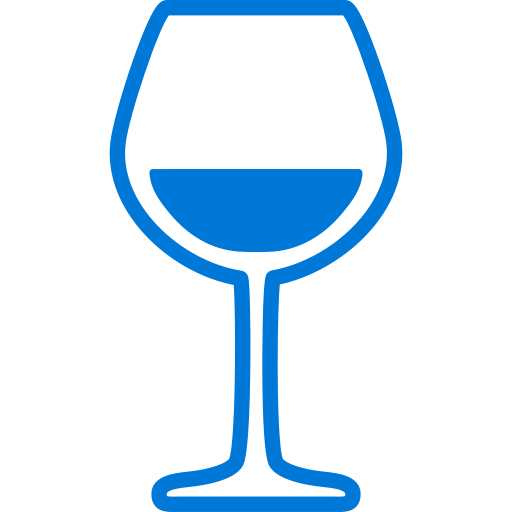 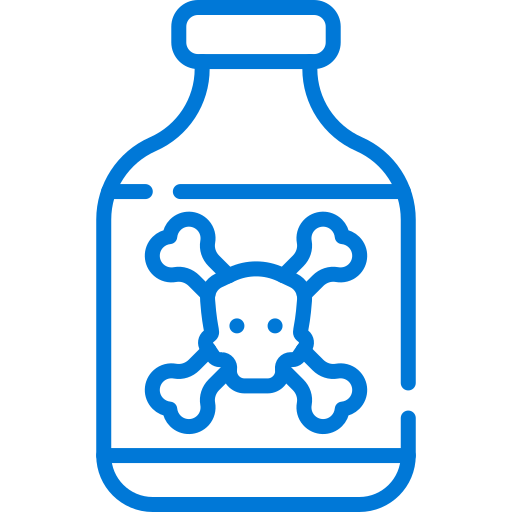 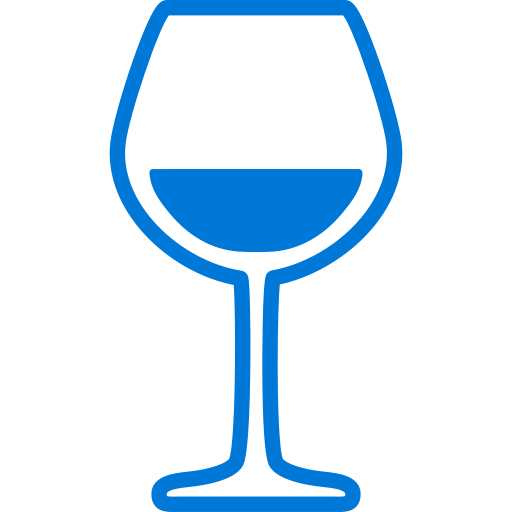 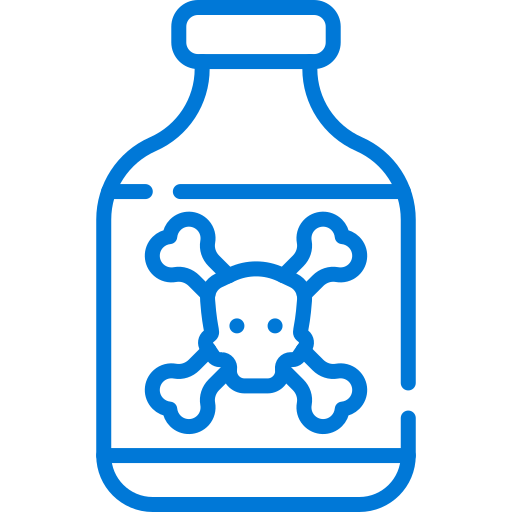 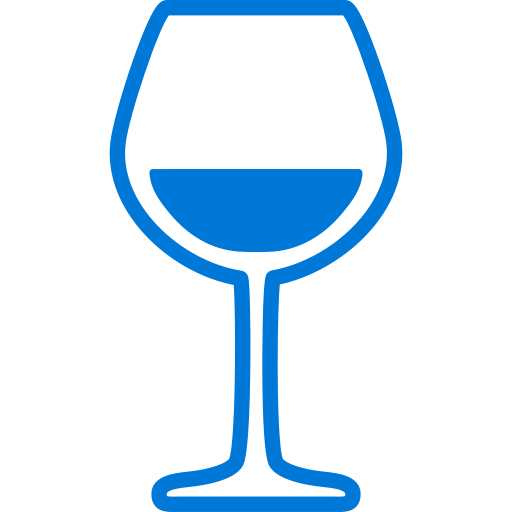 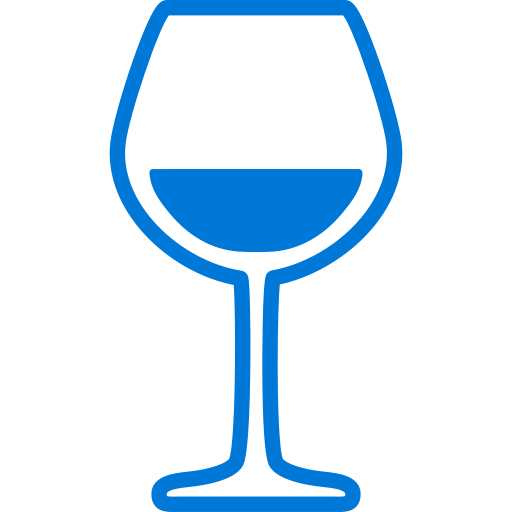 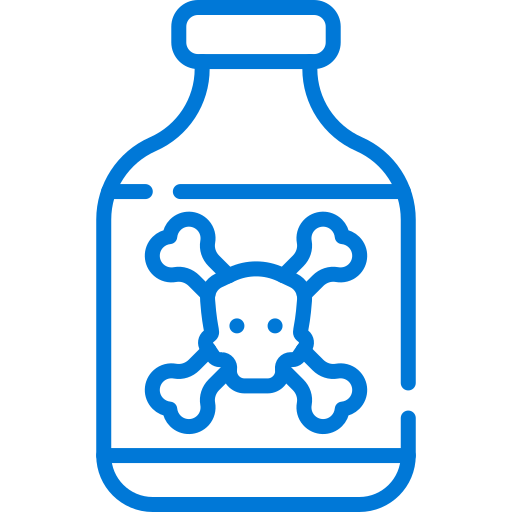 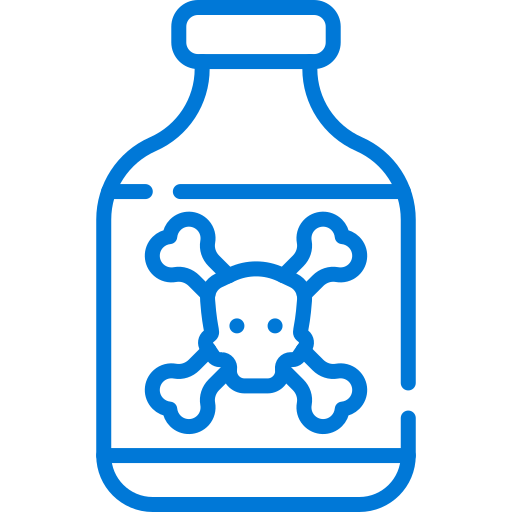 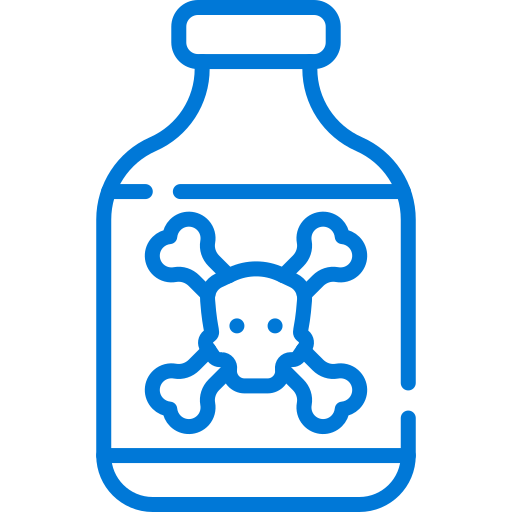 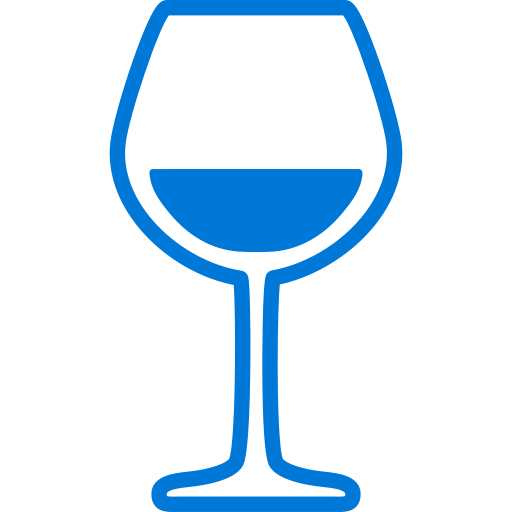 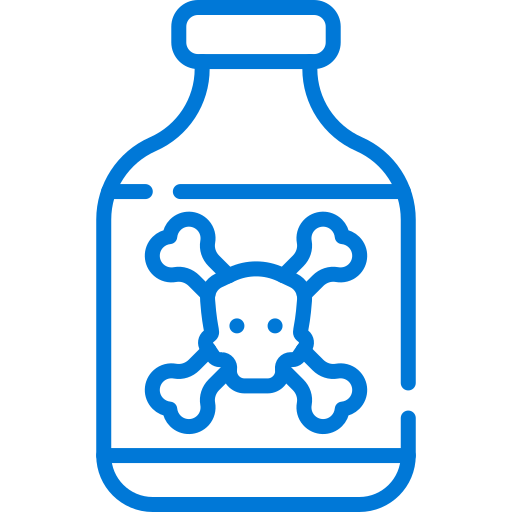 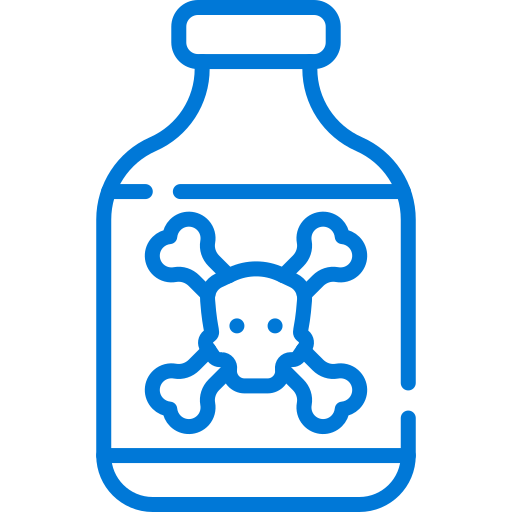 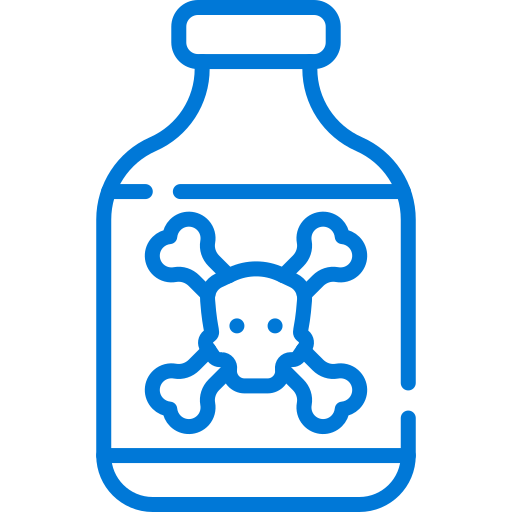 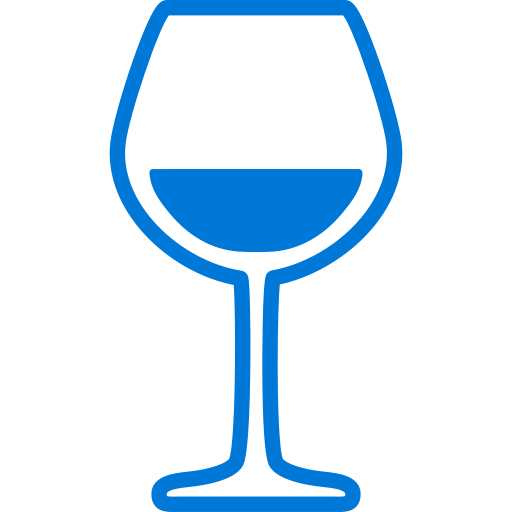 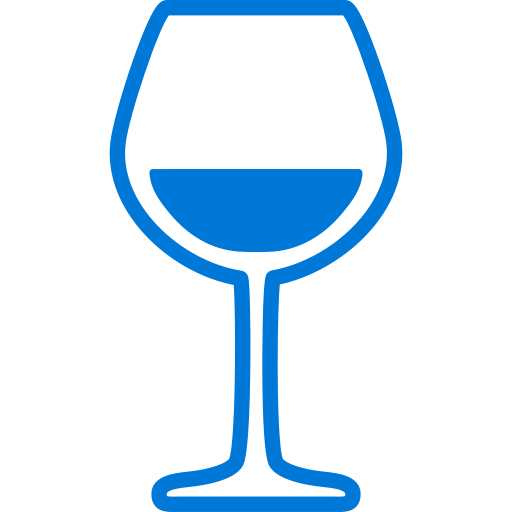 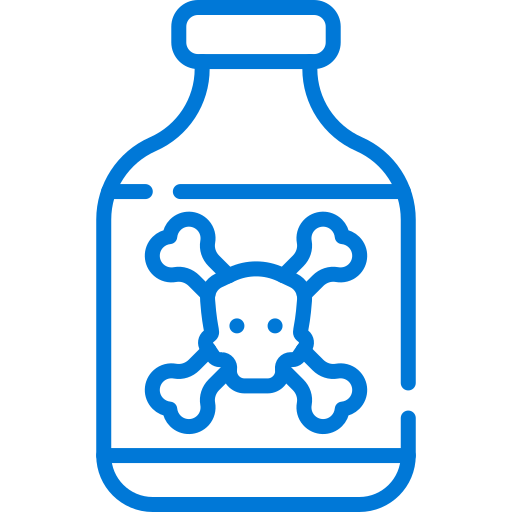 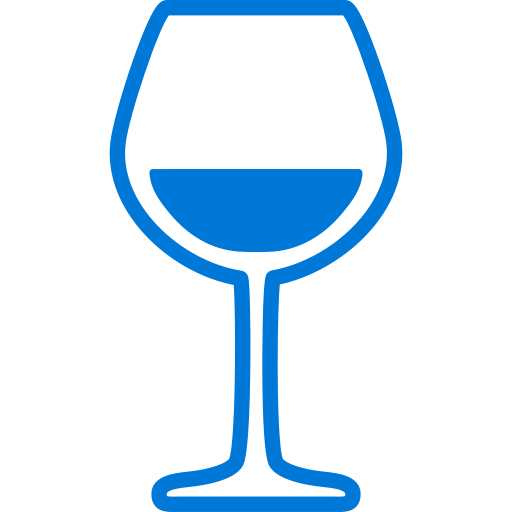 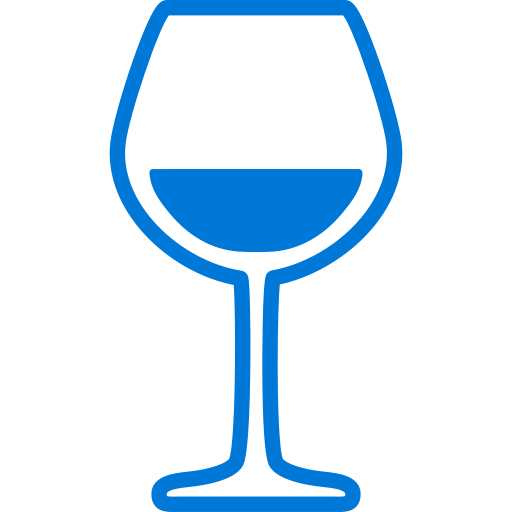 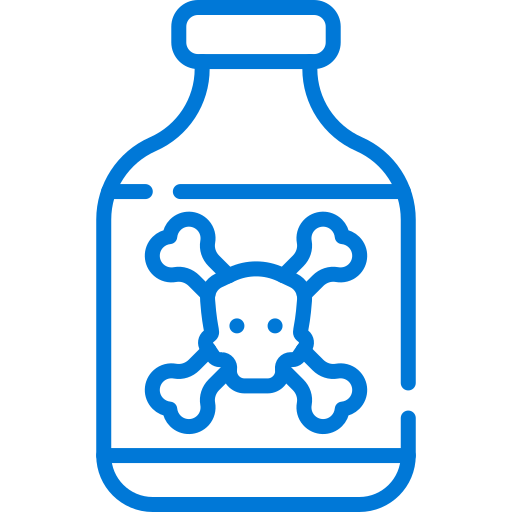 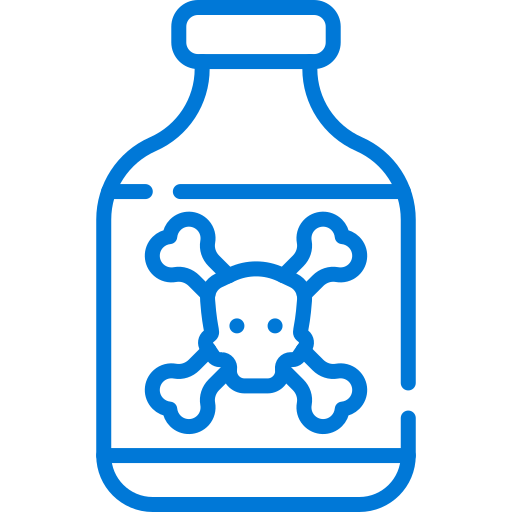 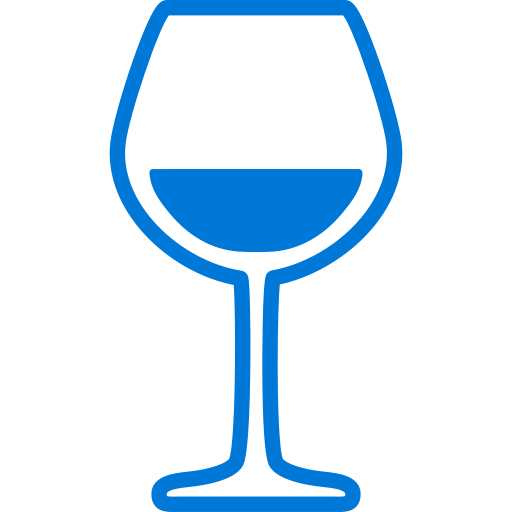 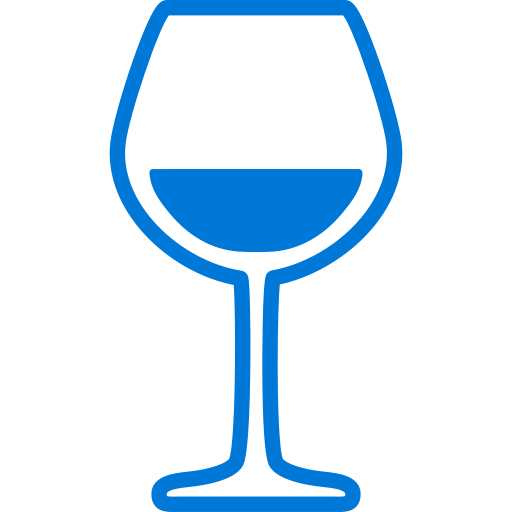 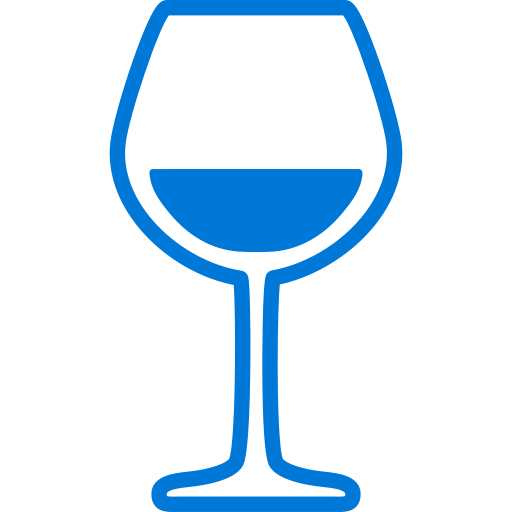 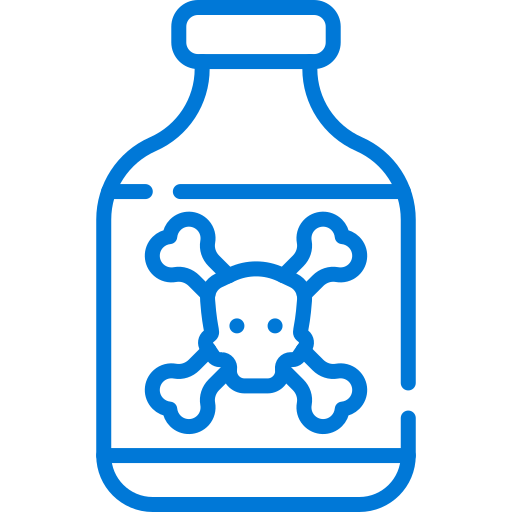 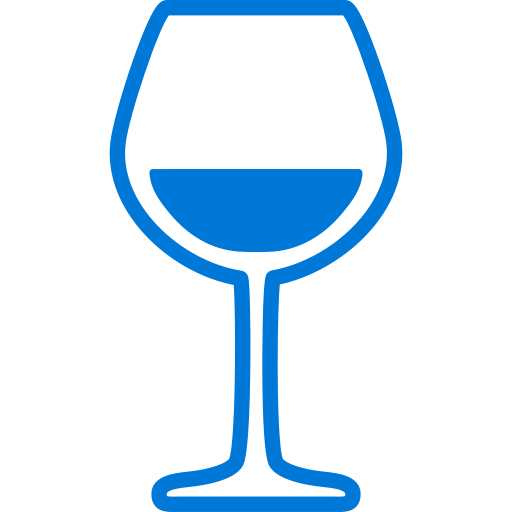 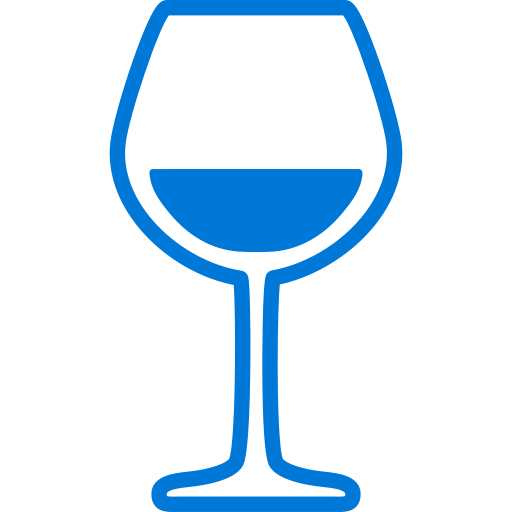 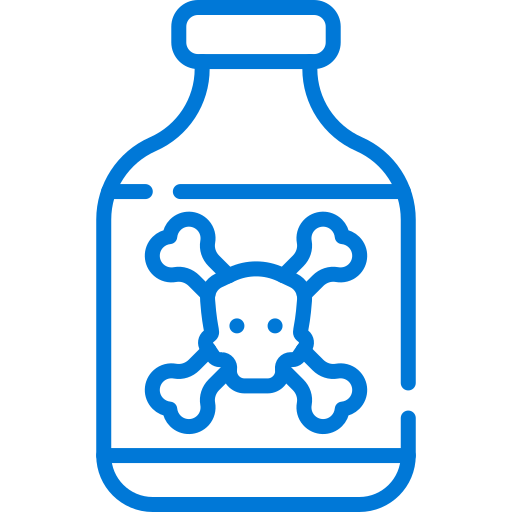 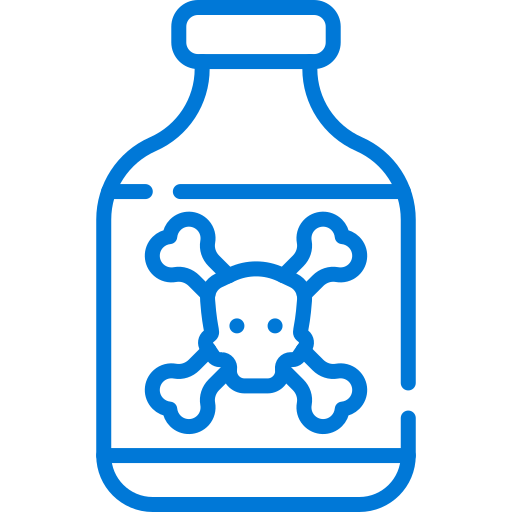 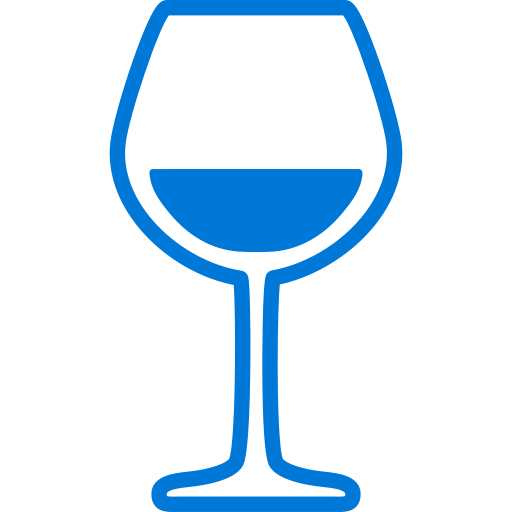 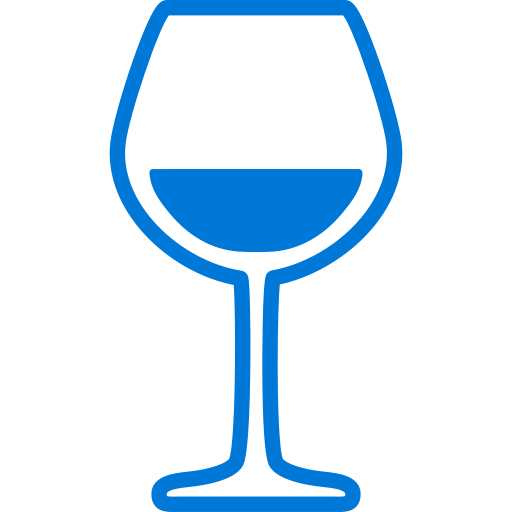 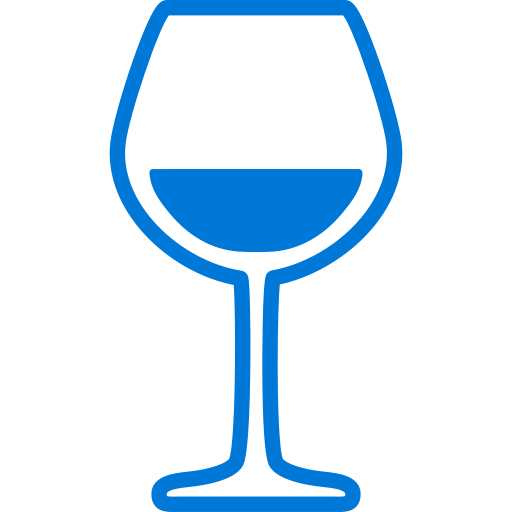 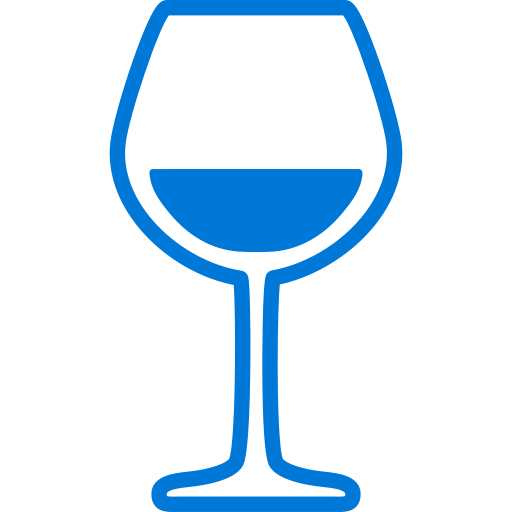 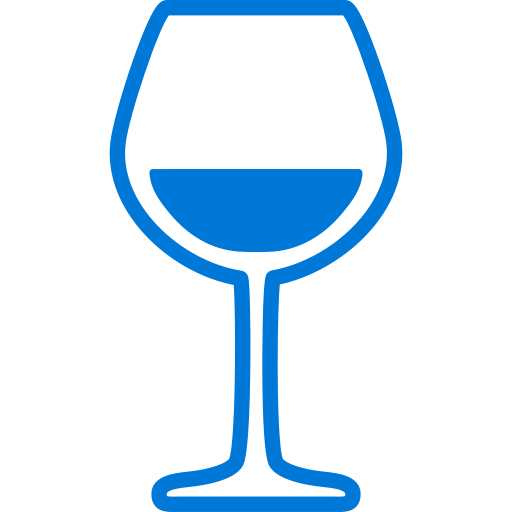 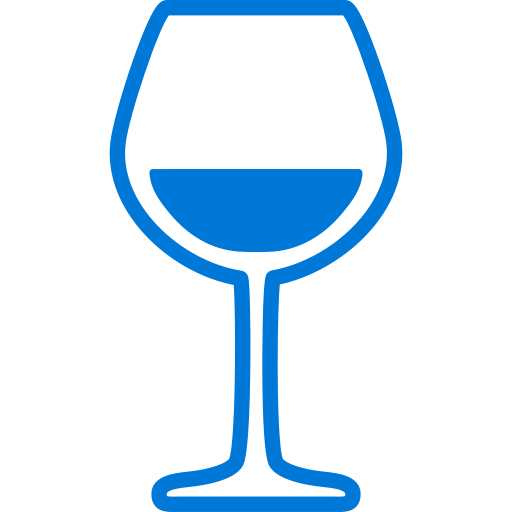 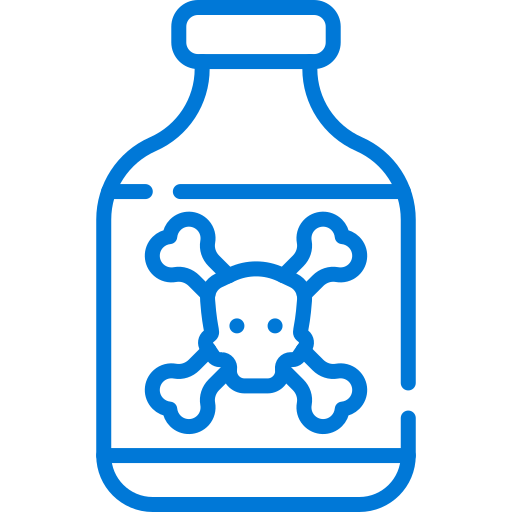 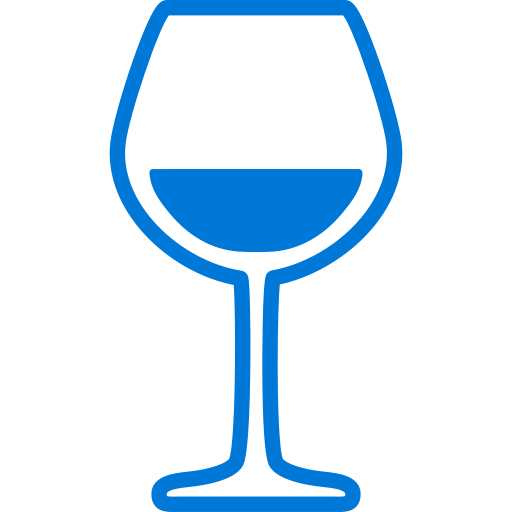 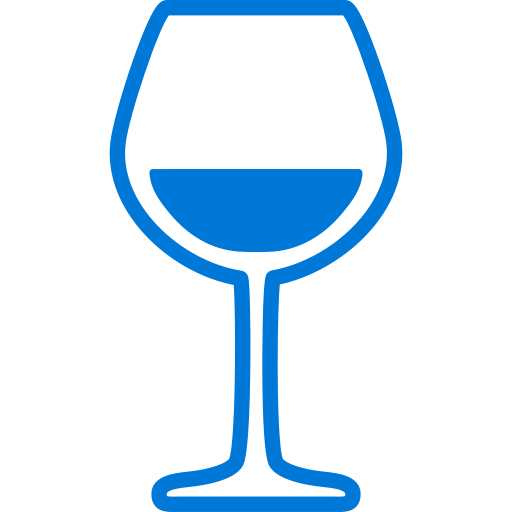 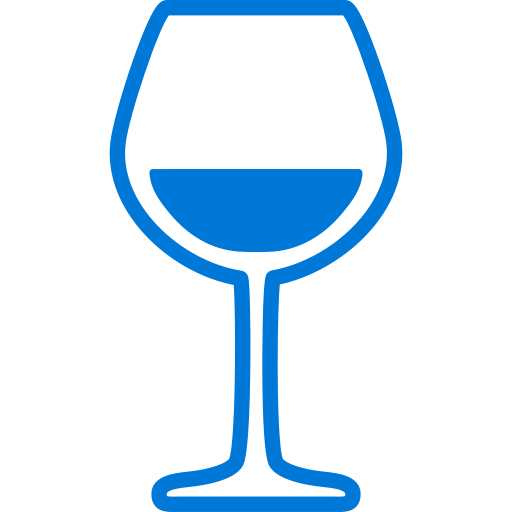 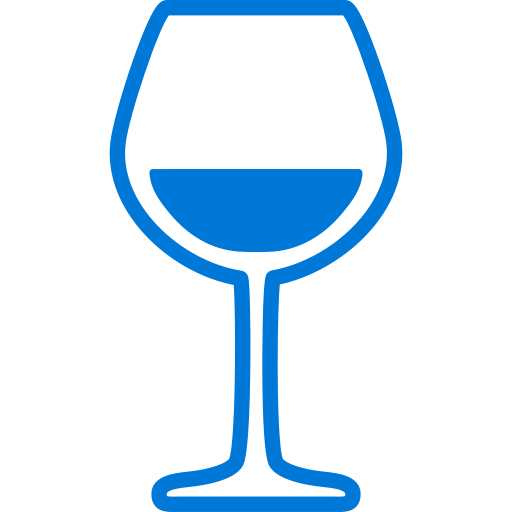 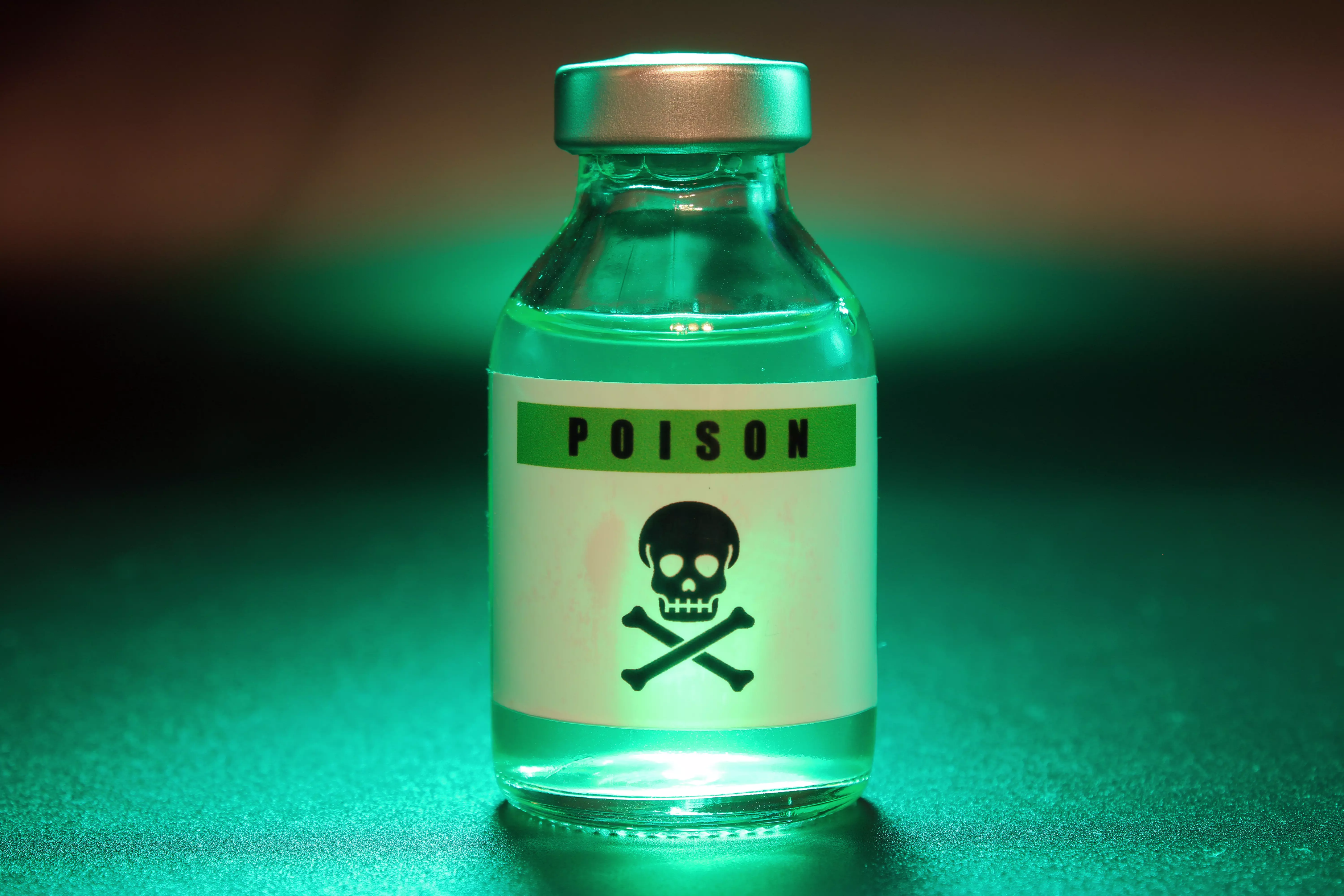 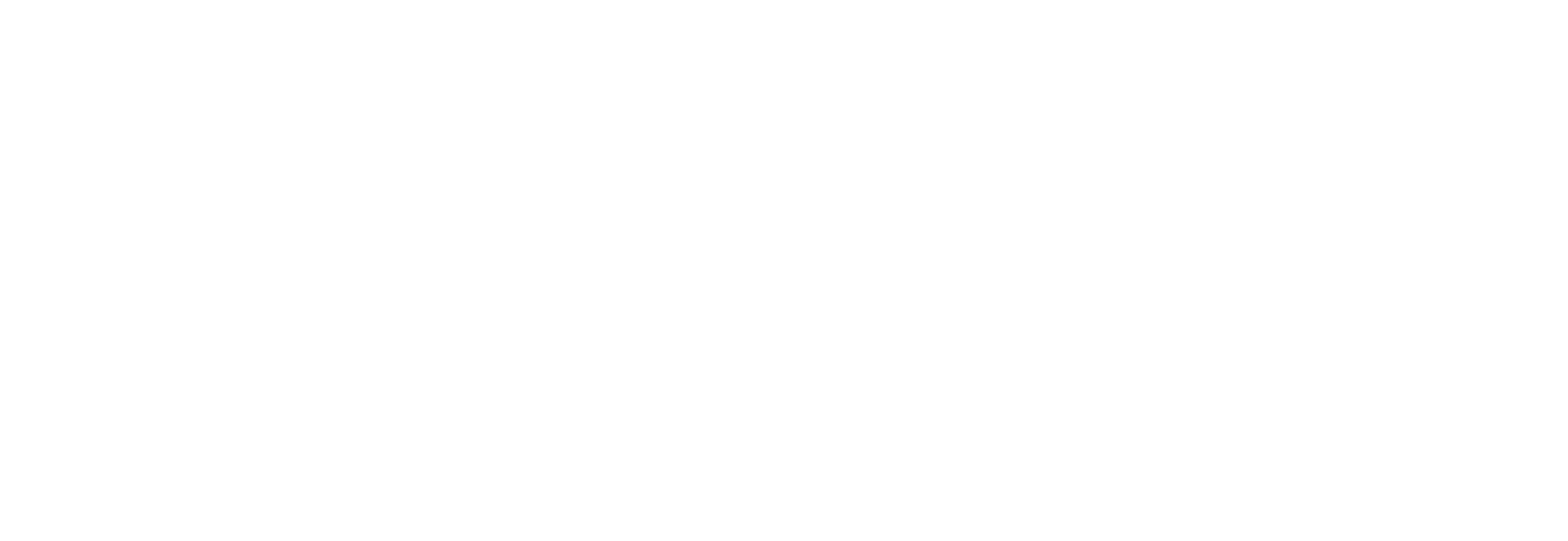 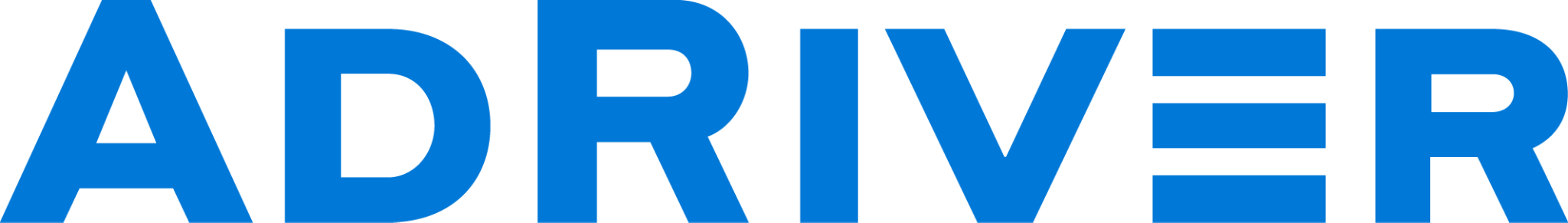 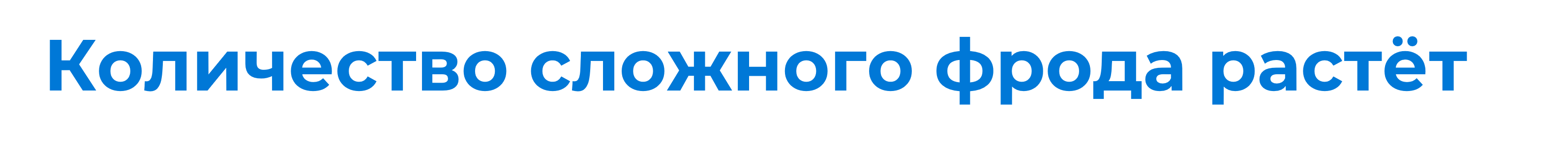 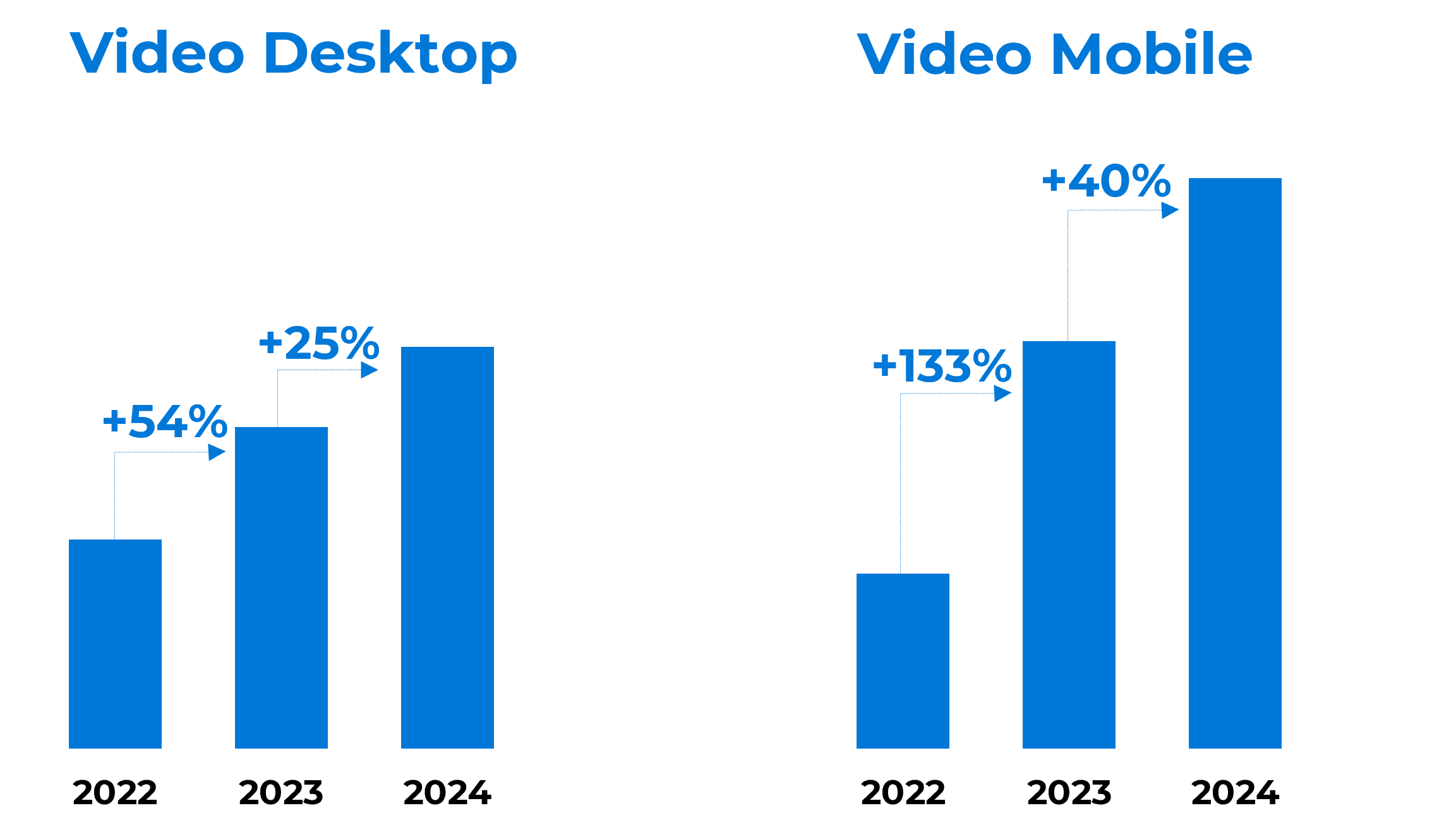 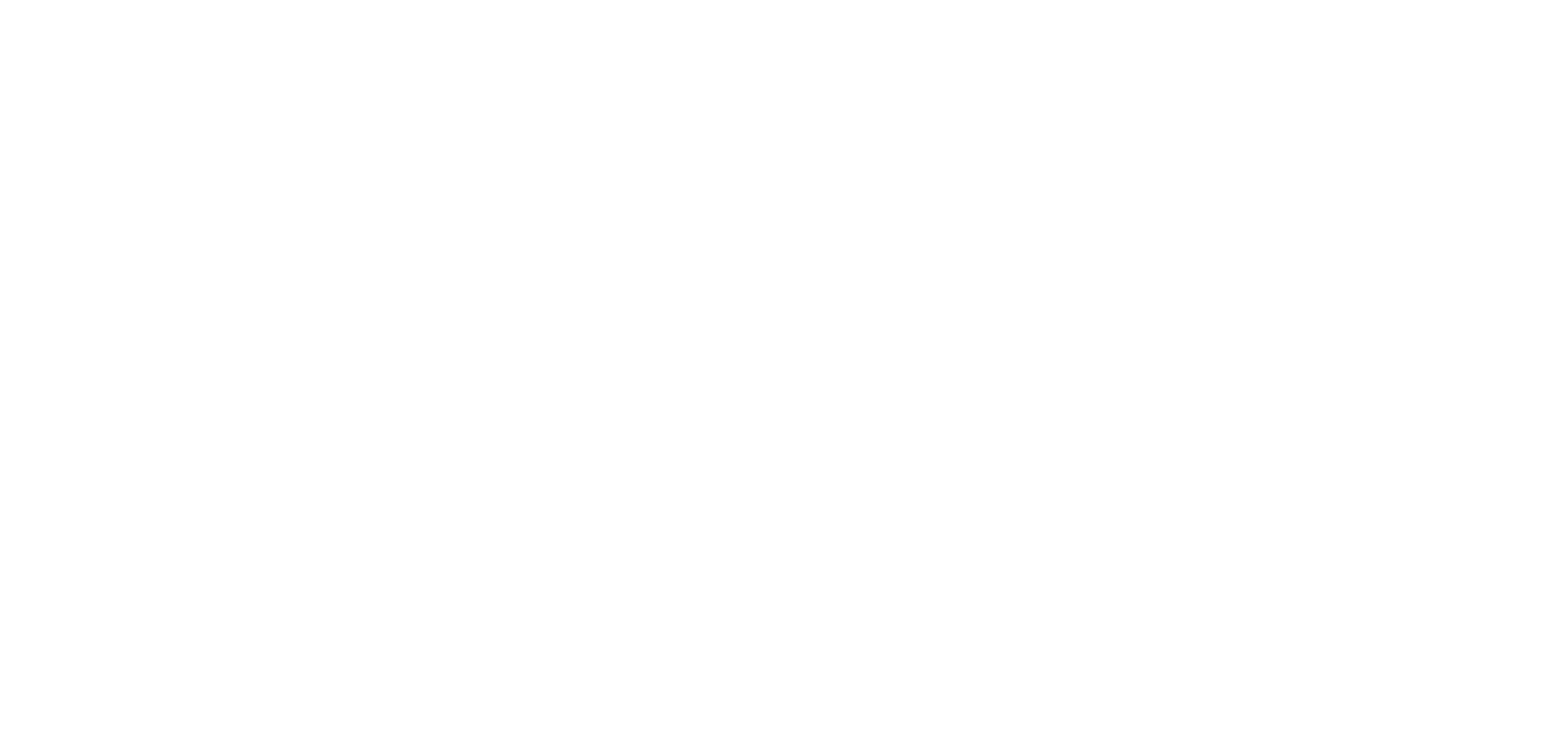 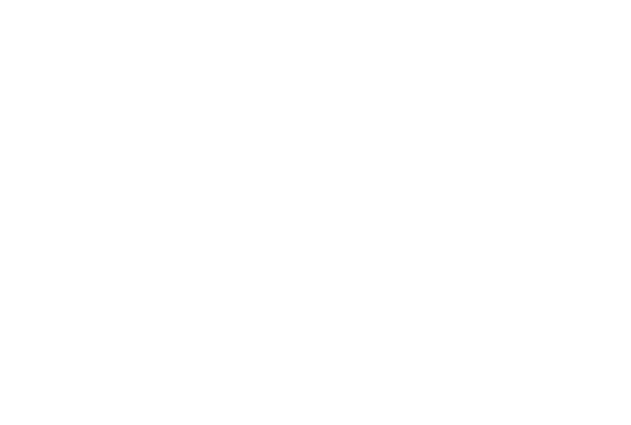 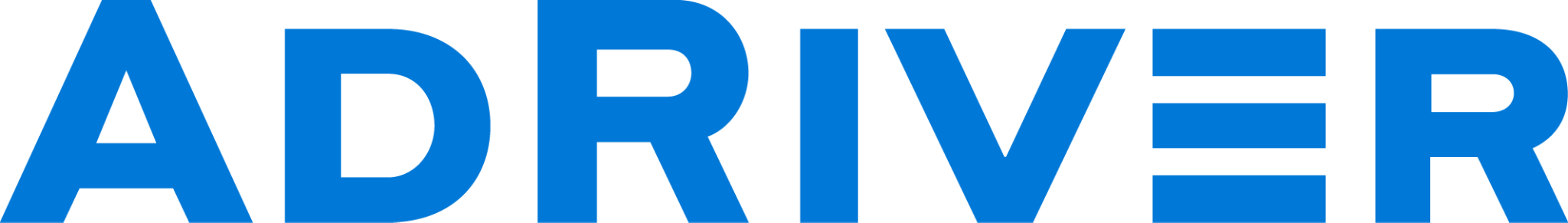 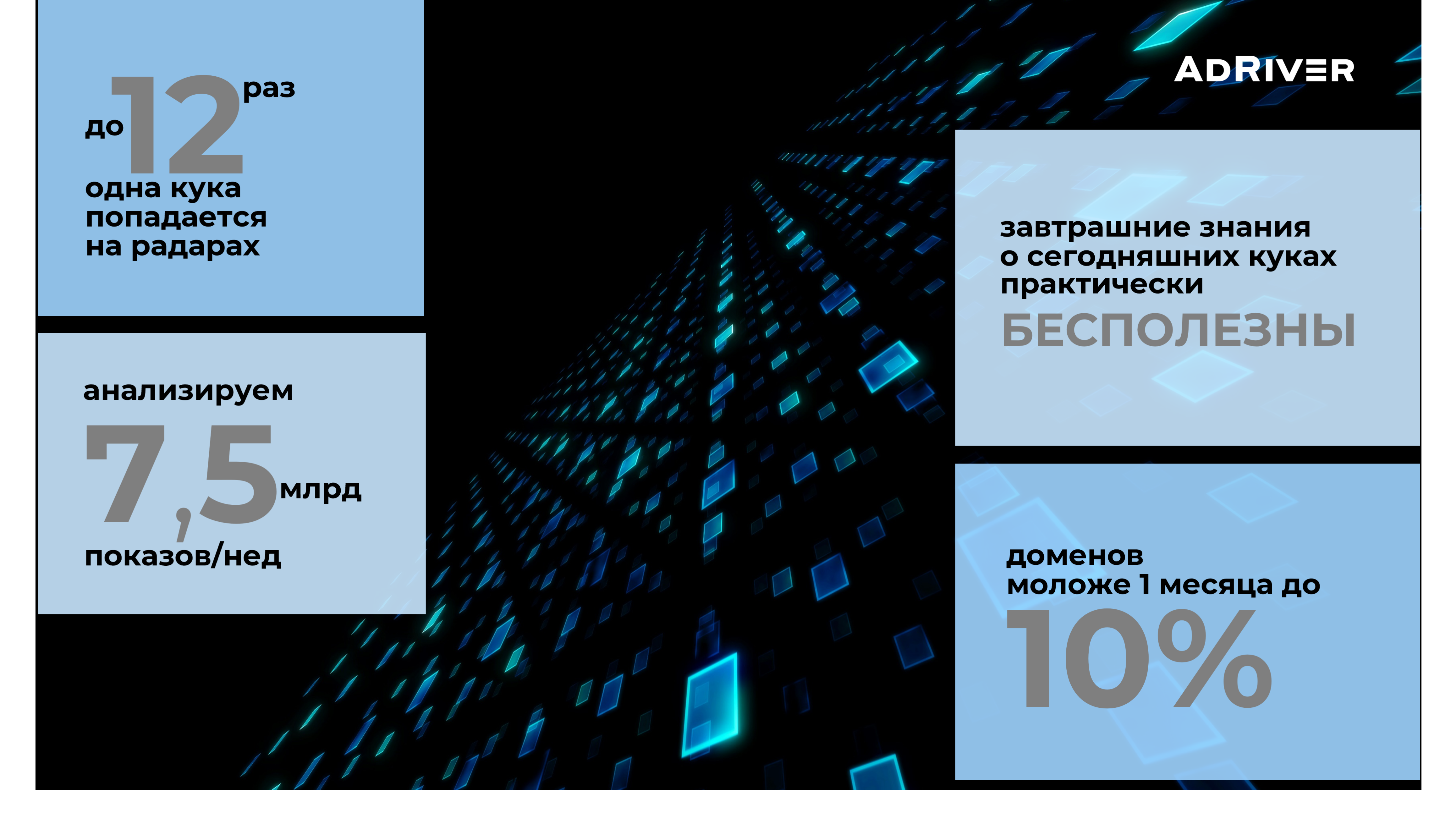 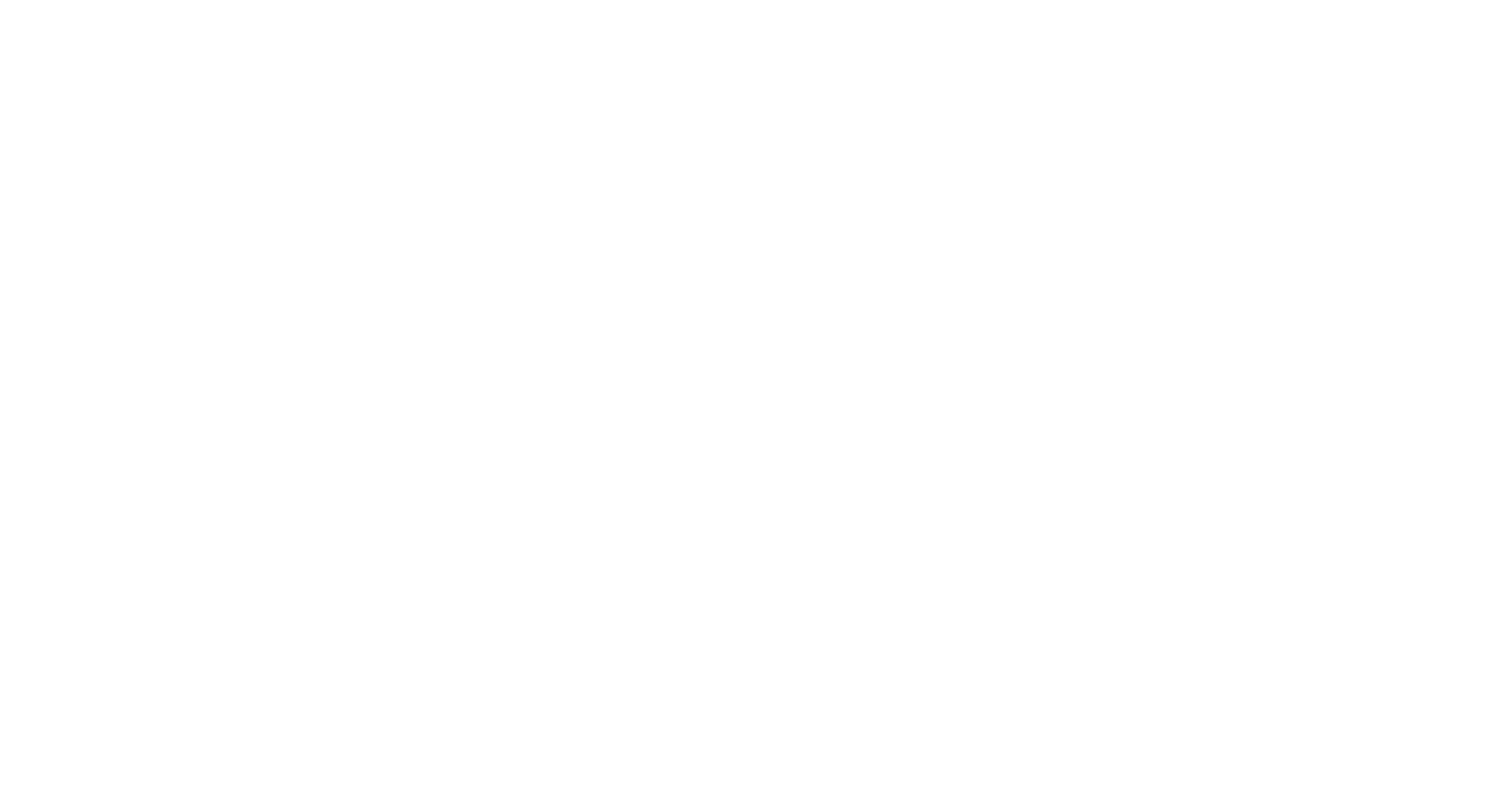 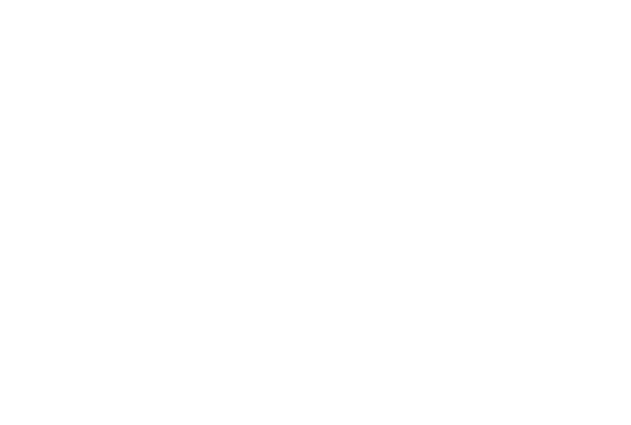 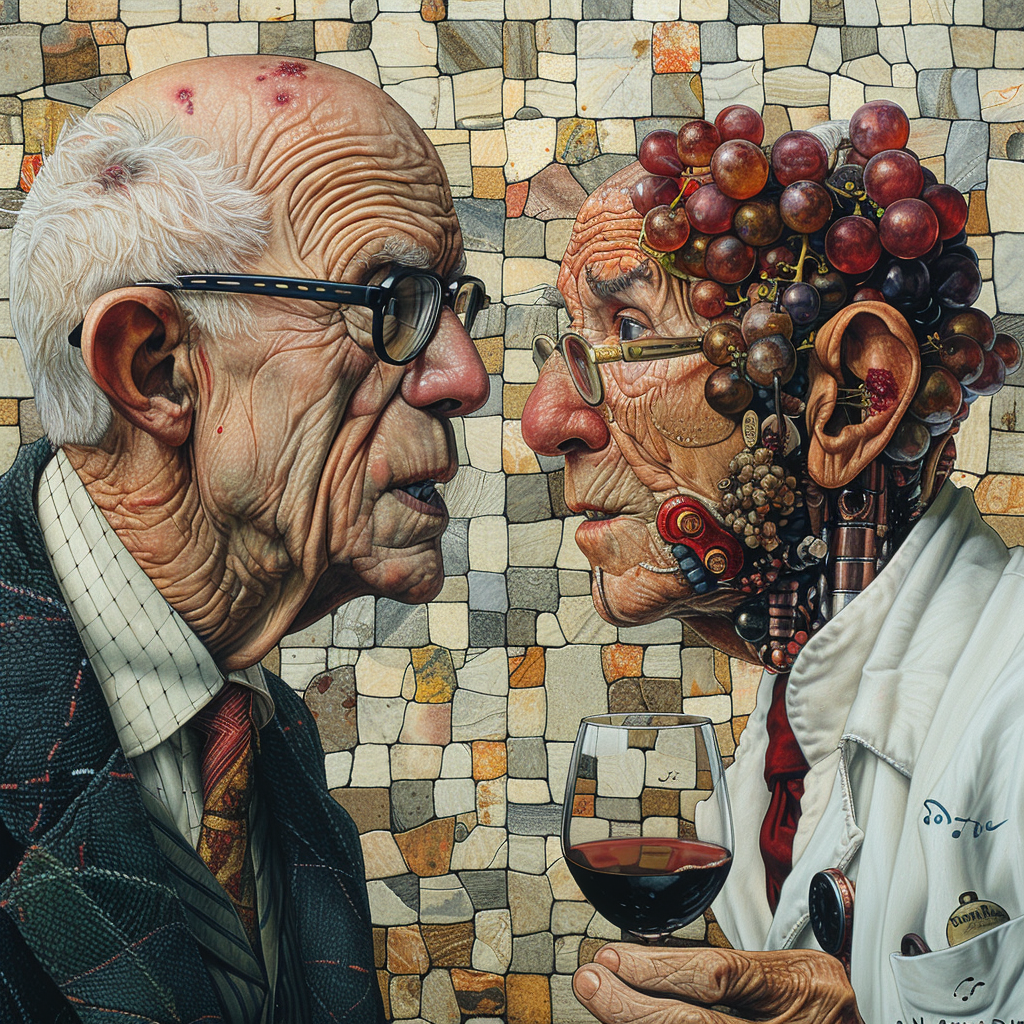 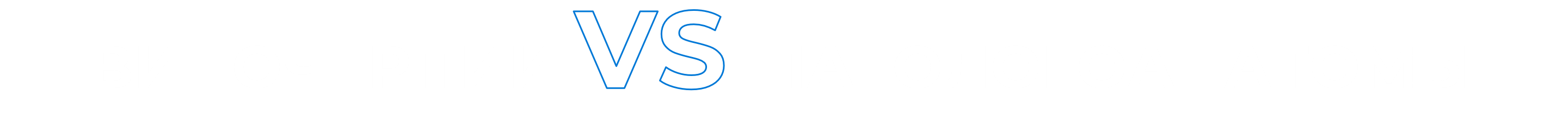 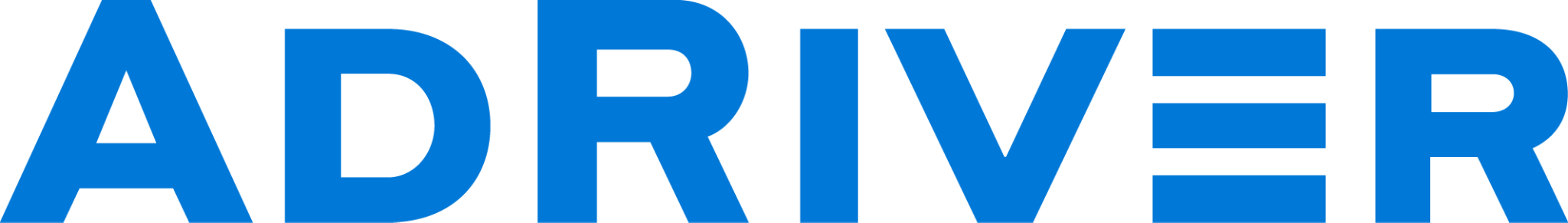 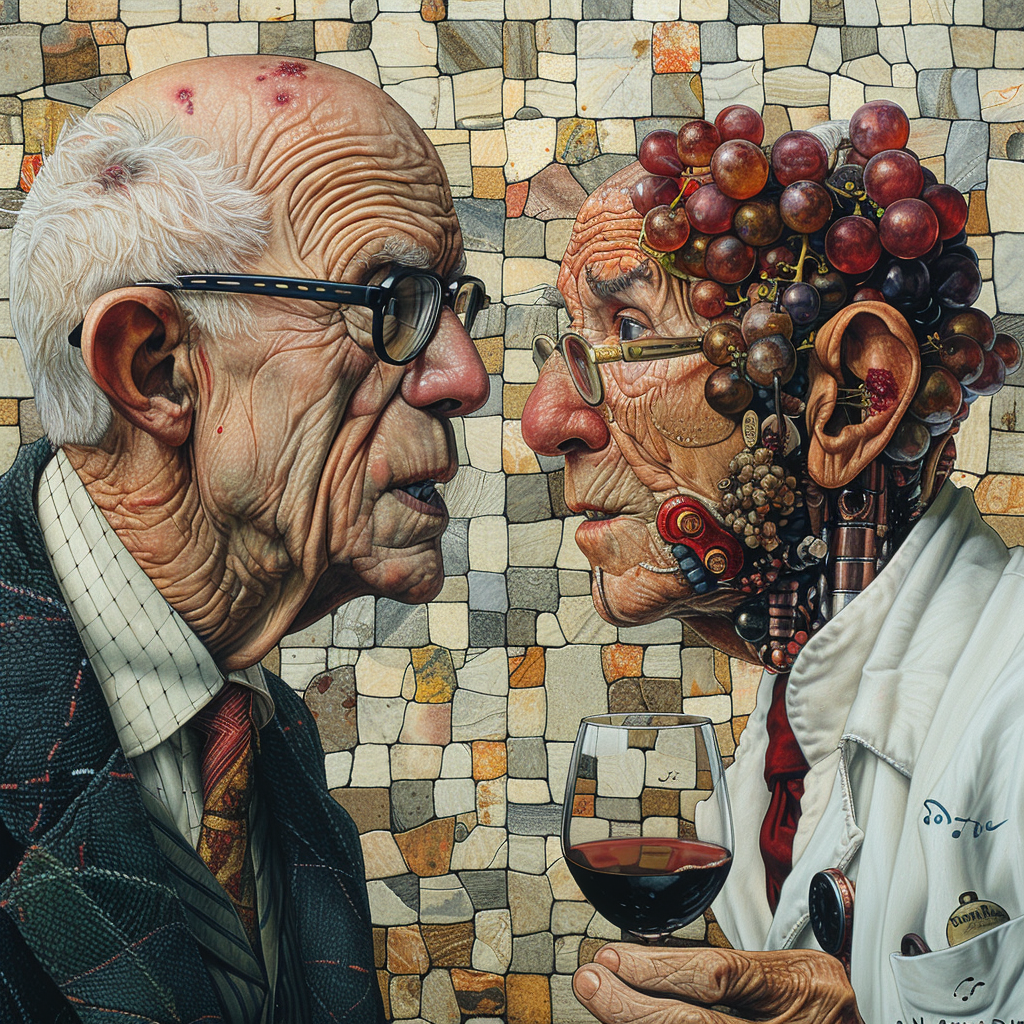 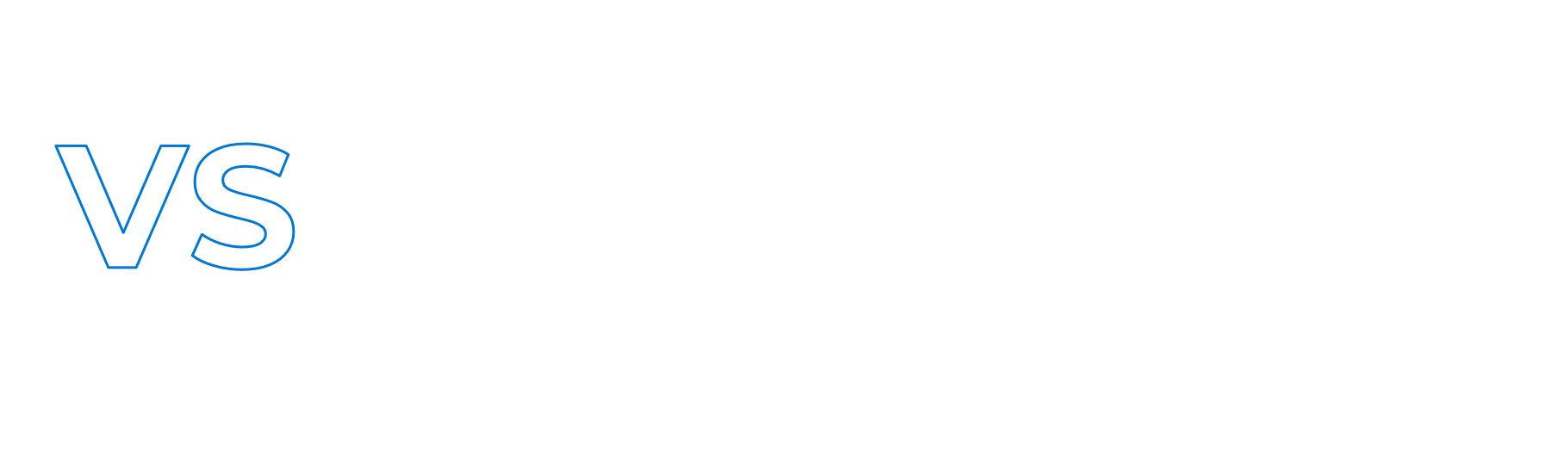 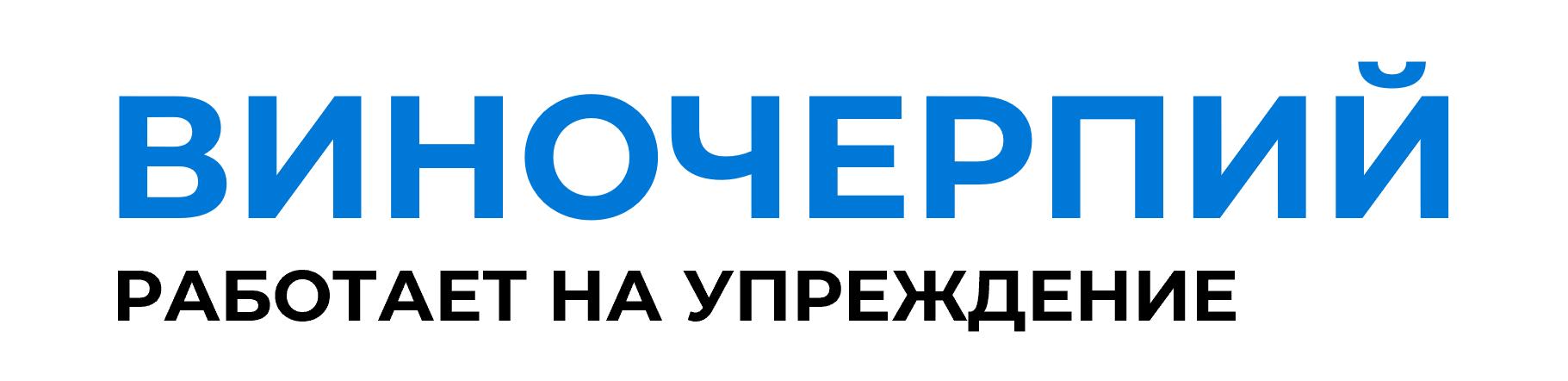 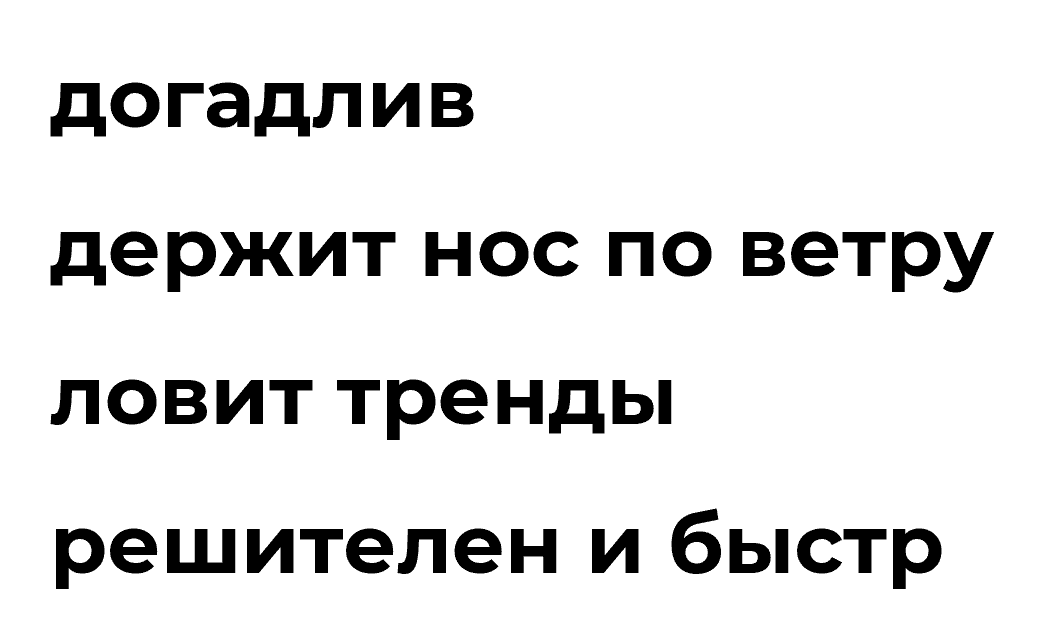 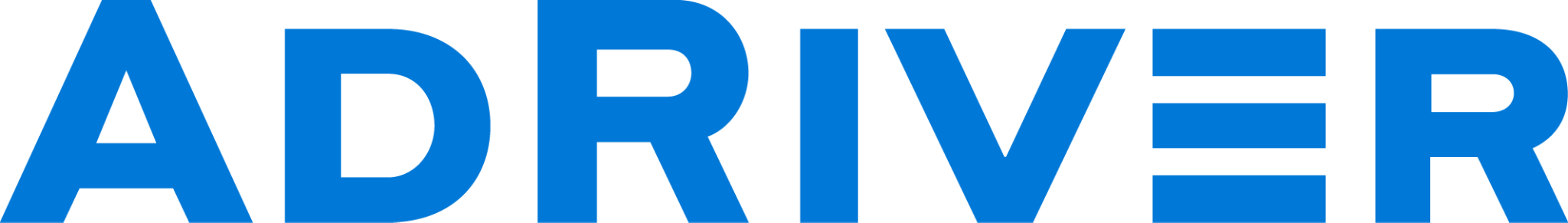 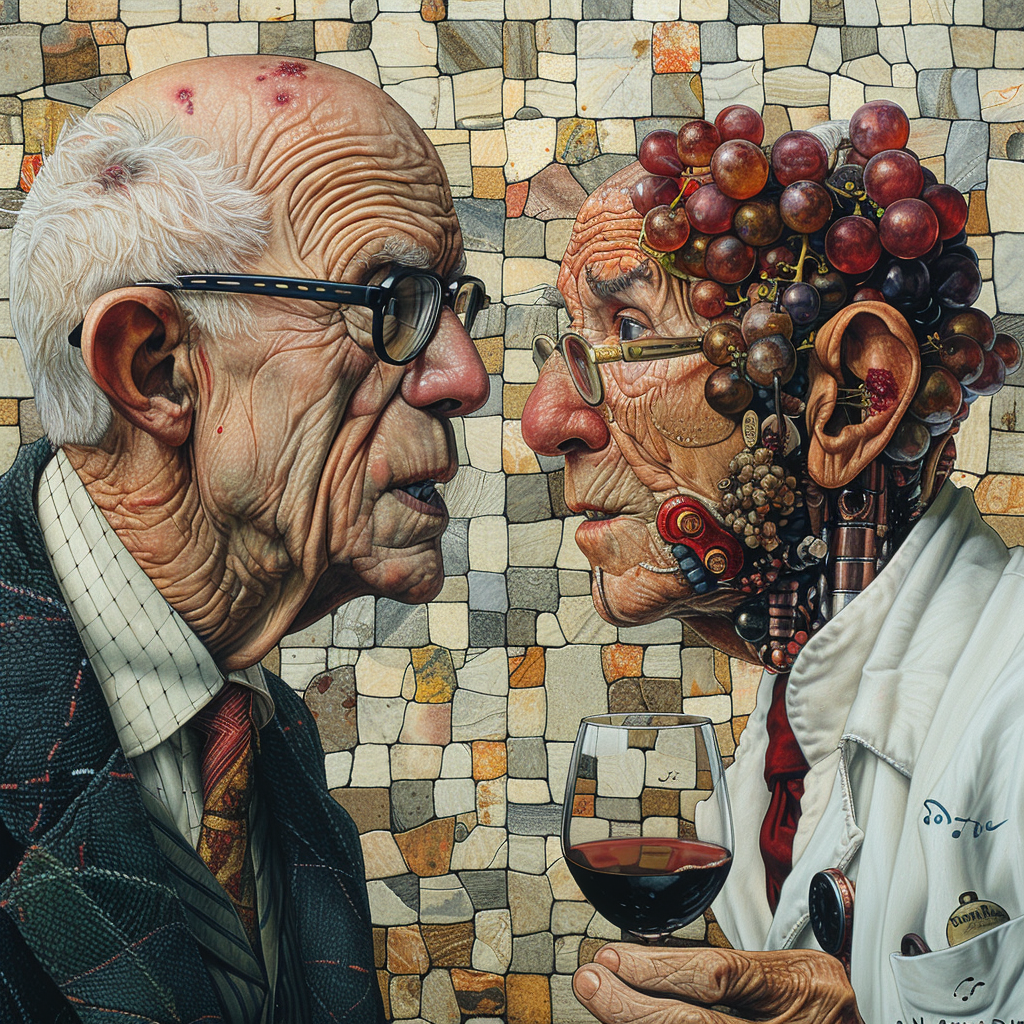 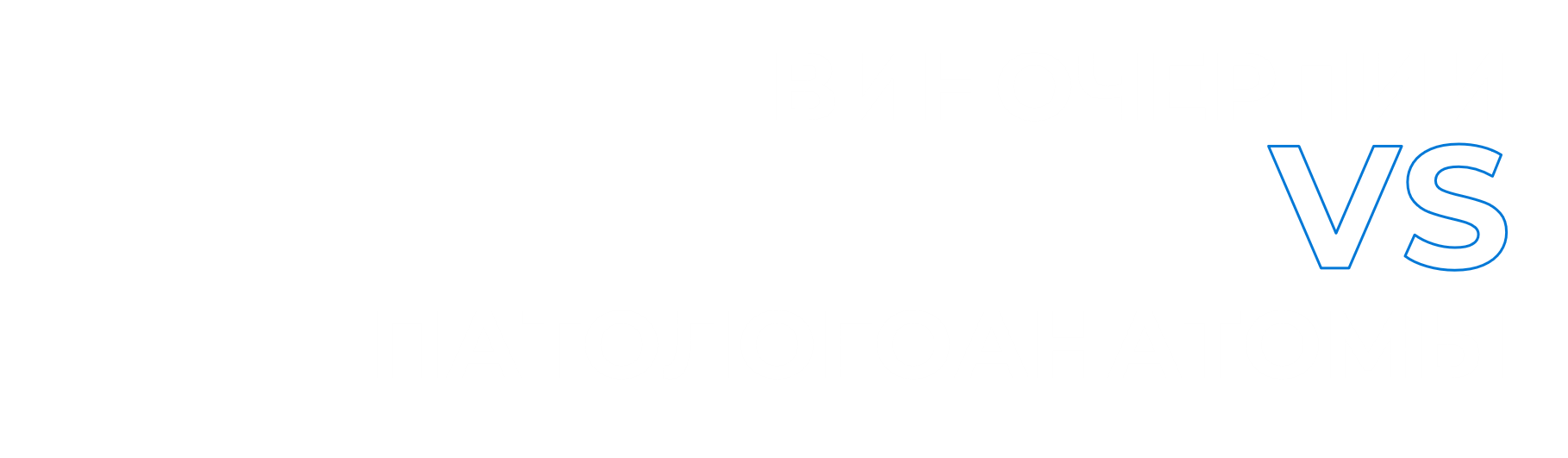 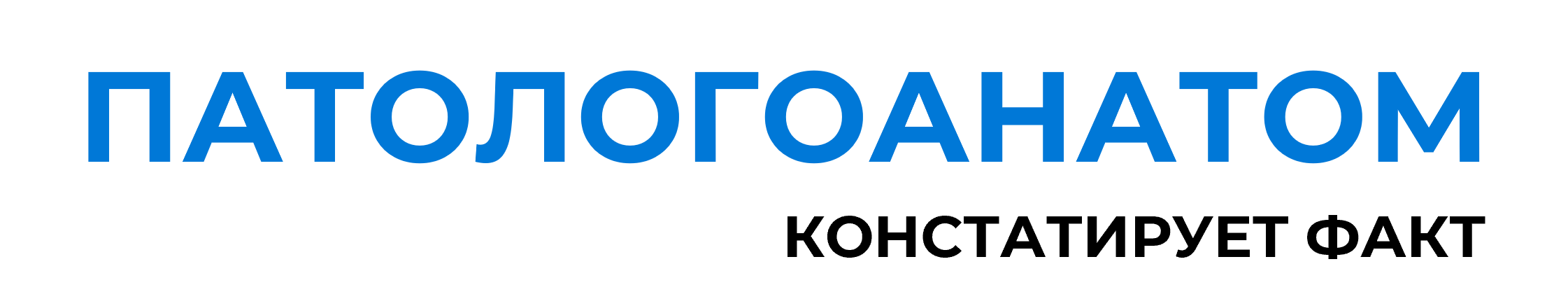 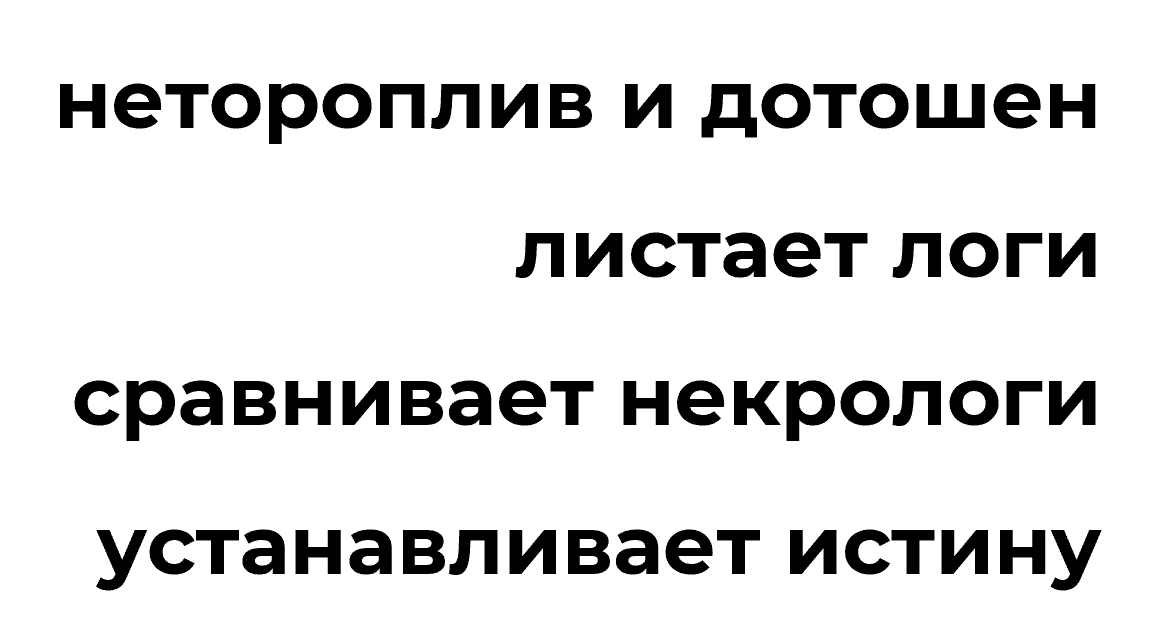 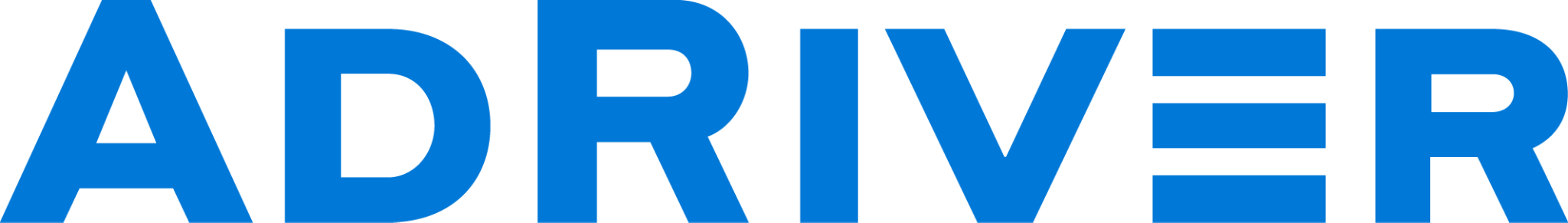 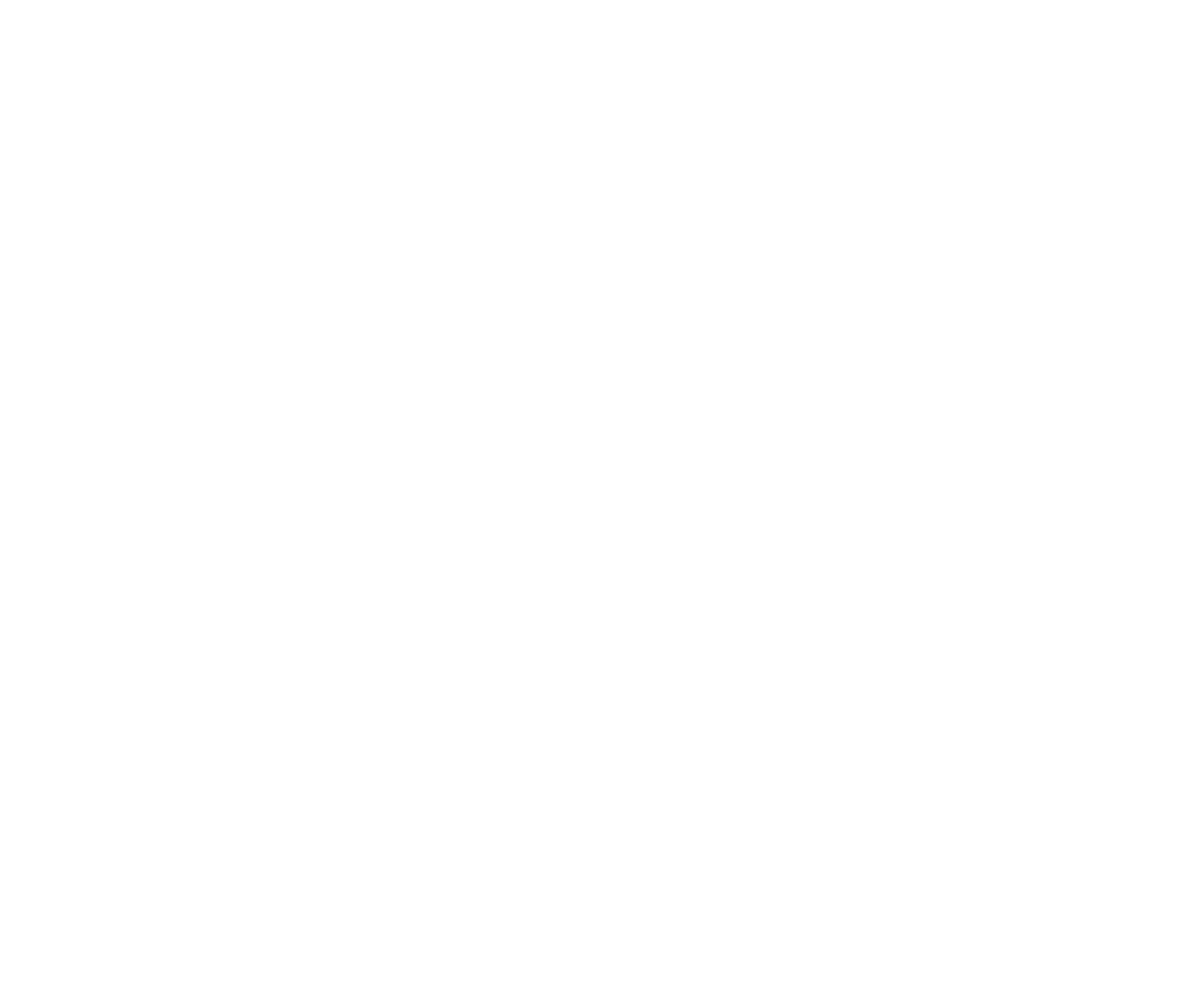 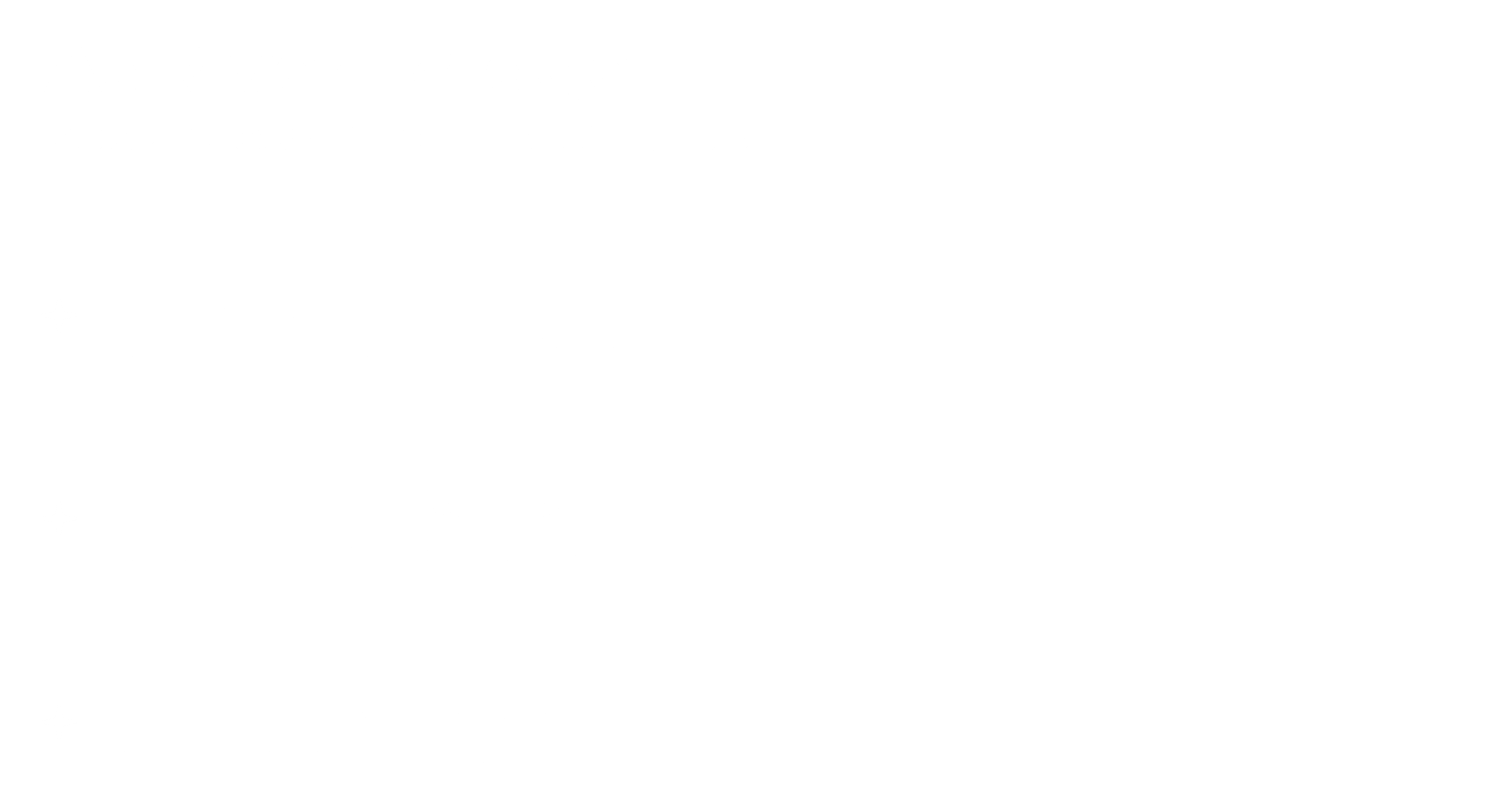 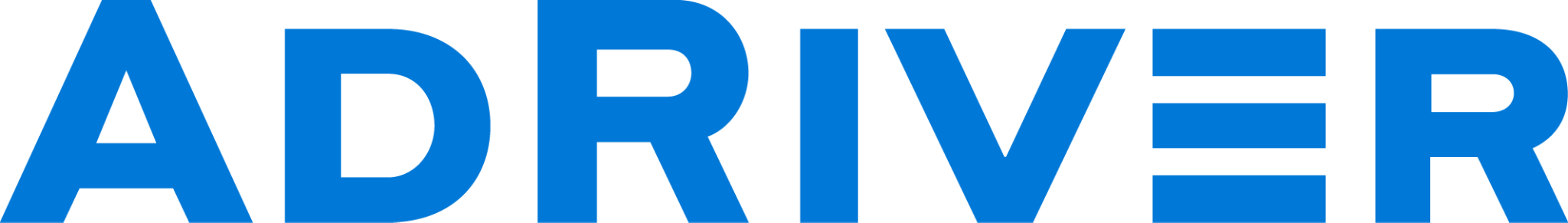 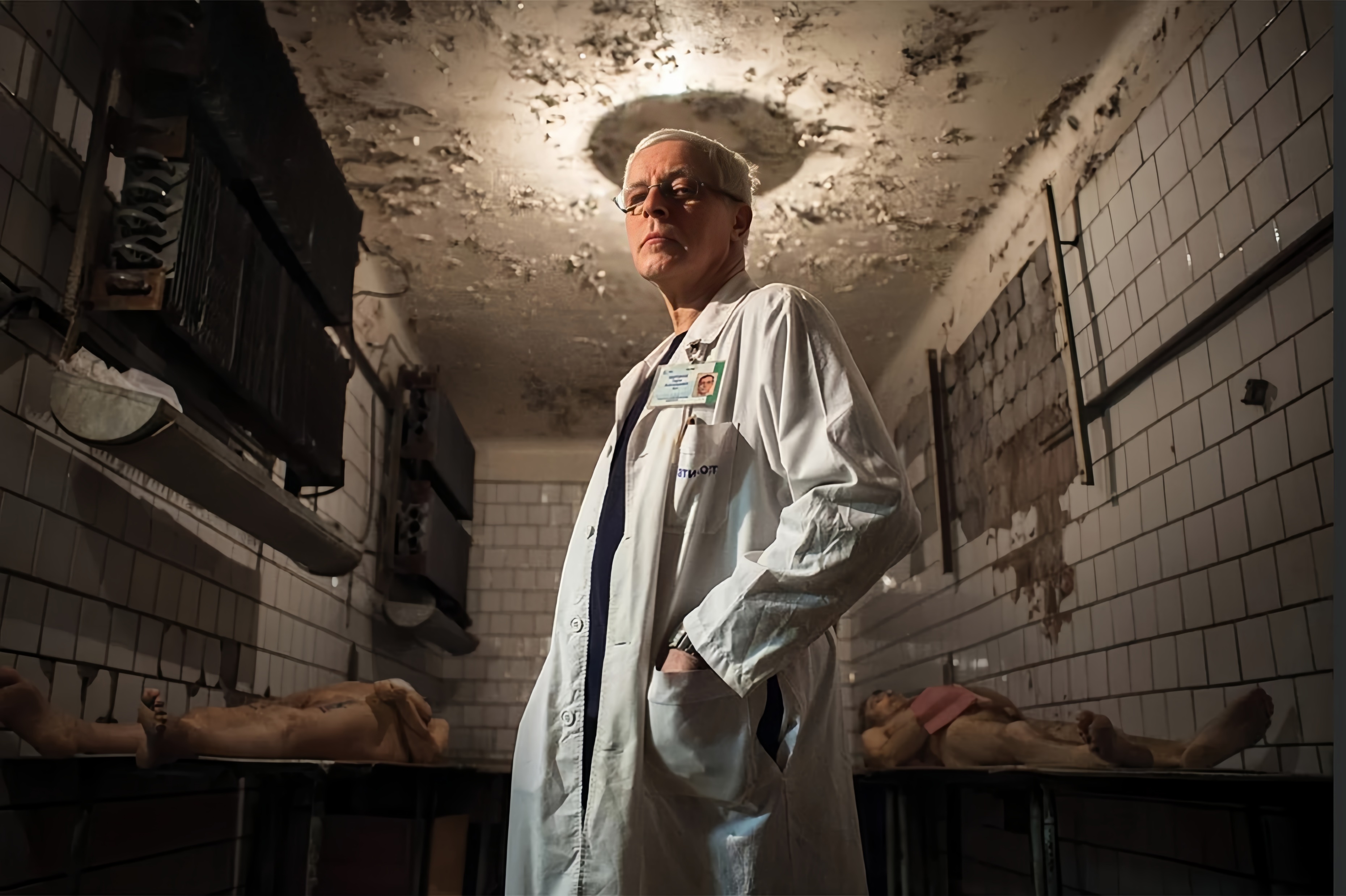 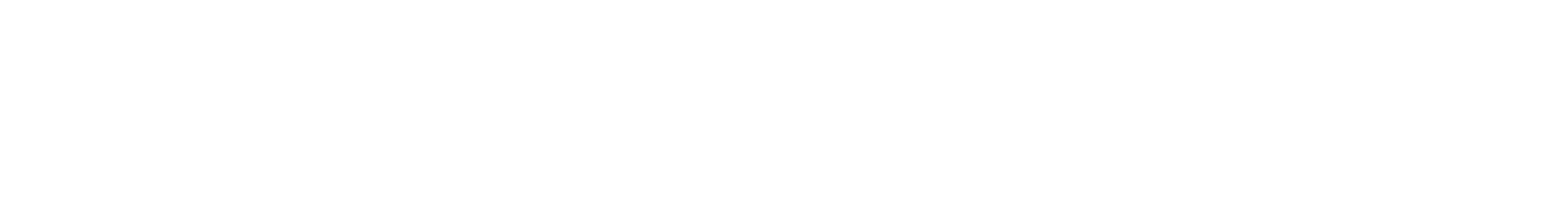 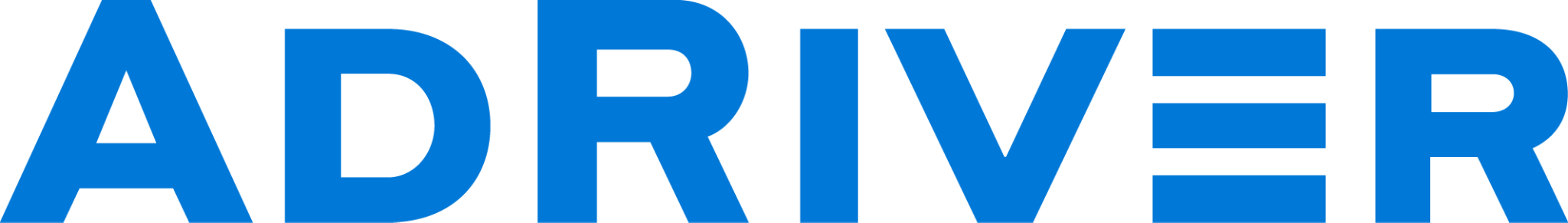 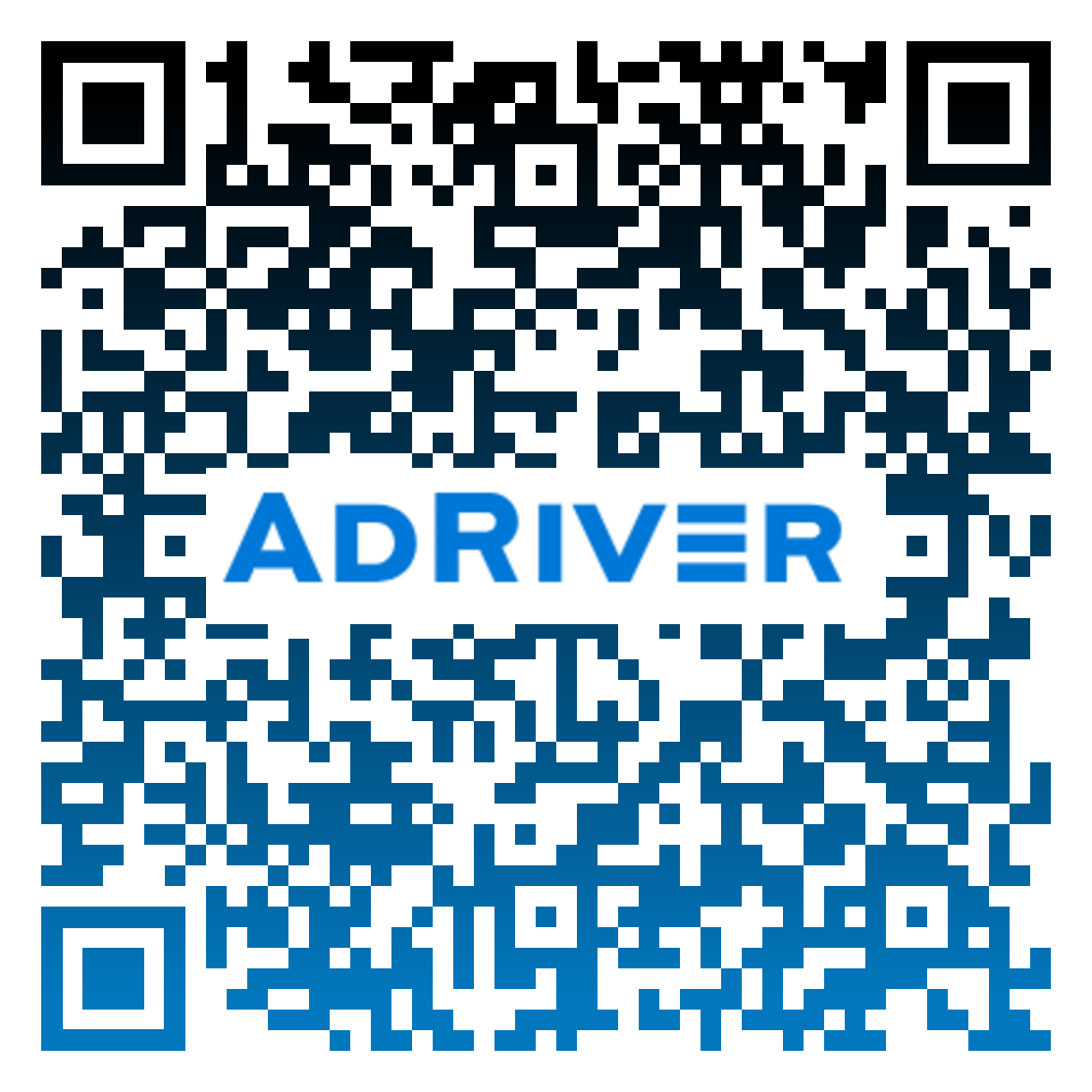 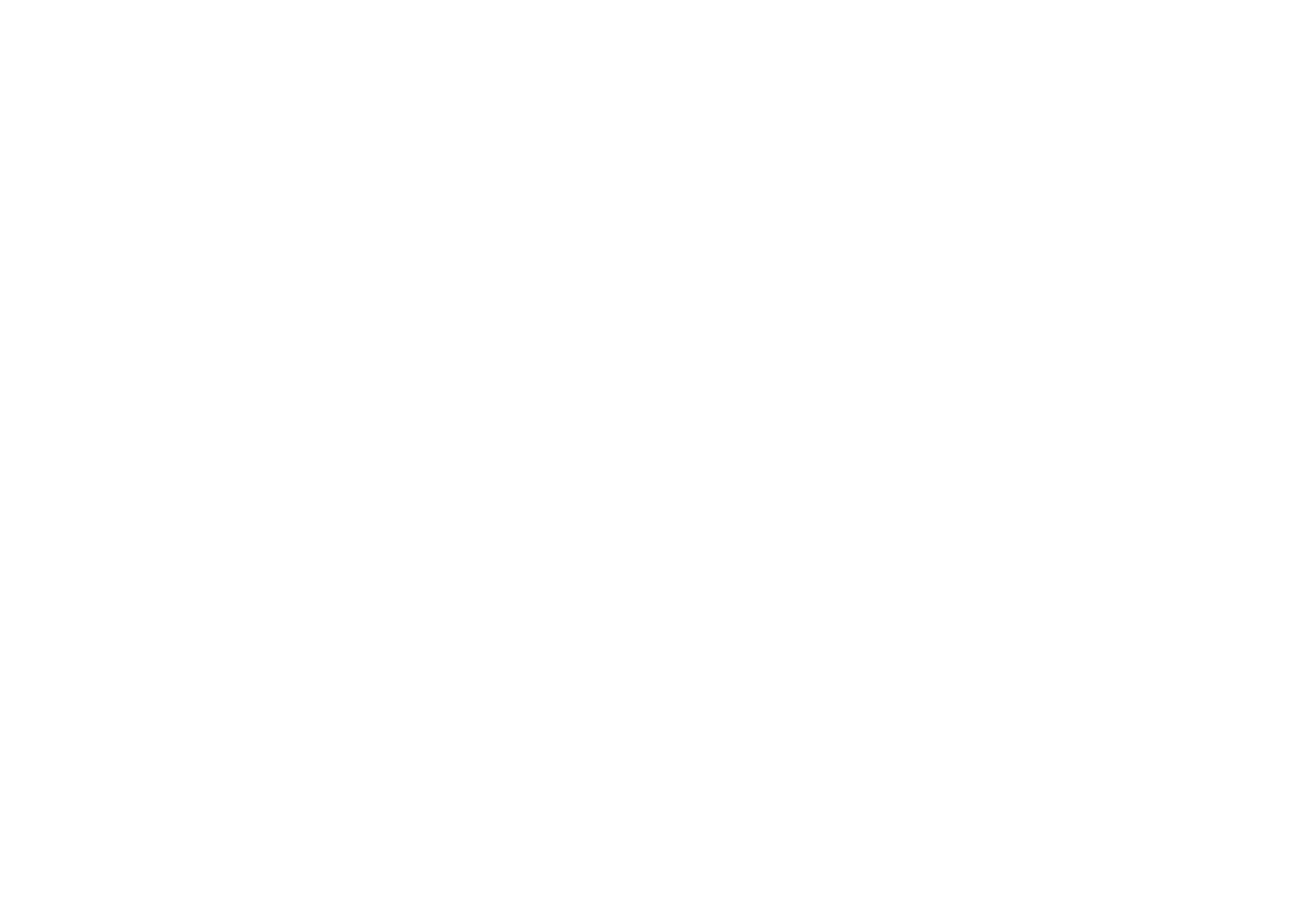 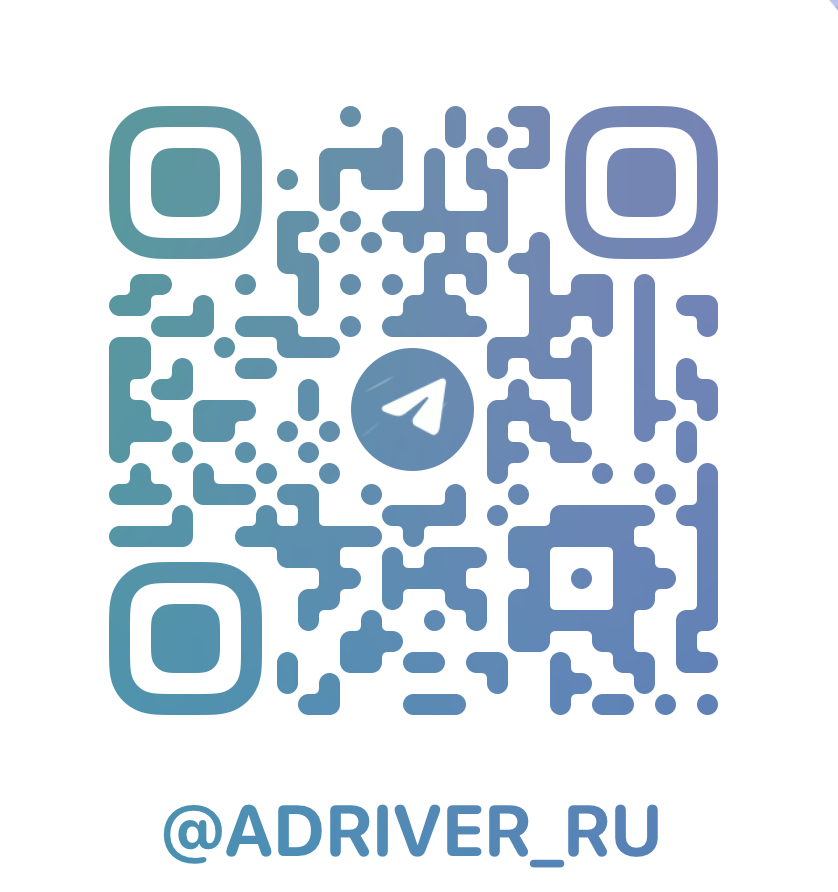